Huffman Coding
Greedy Algorithms
Prefix-free Codes
Binary, variable length code
Binary: code symbols are  0  and  1
Variable length:  code words have variable length
To allow decoding:
no prefix of a code word can be part of another code word
Otherwise:
Cannot decide easily between prefix and complete
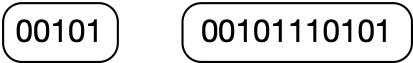 Prefix-free Codes
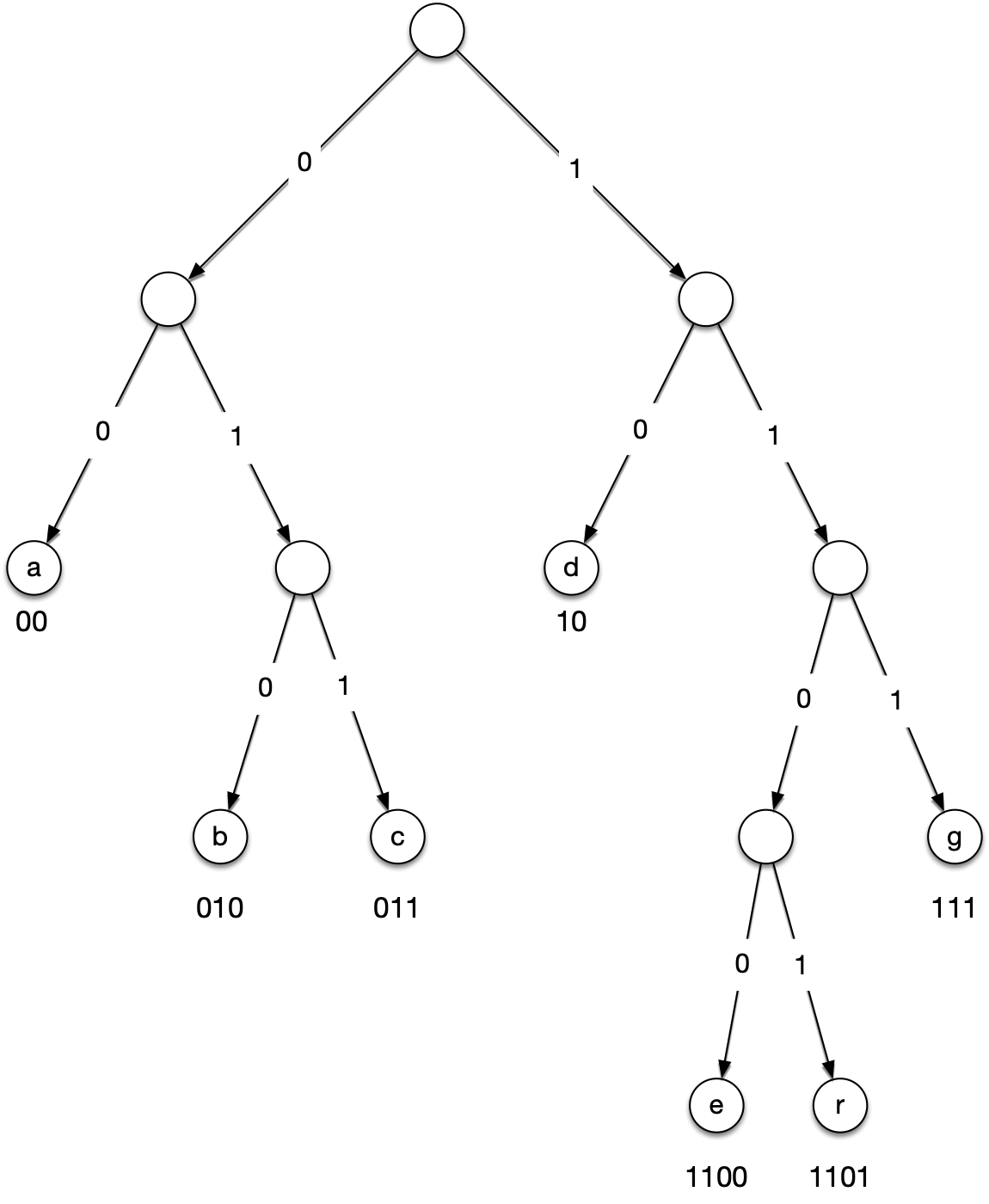 Prefix codes can be represented as binary trees
Left branch is labelled with 0, right with 1
Leaves correspond to symbols
Path to leaf is code for symbol
Prefix-free Codes
1010100010100101
Start at top
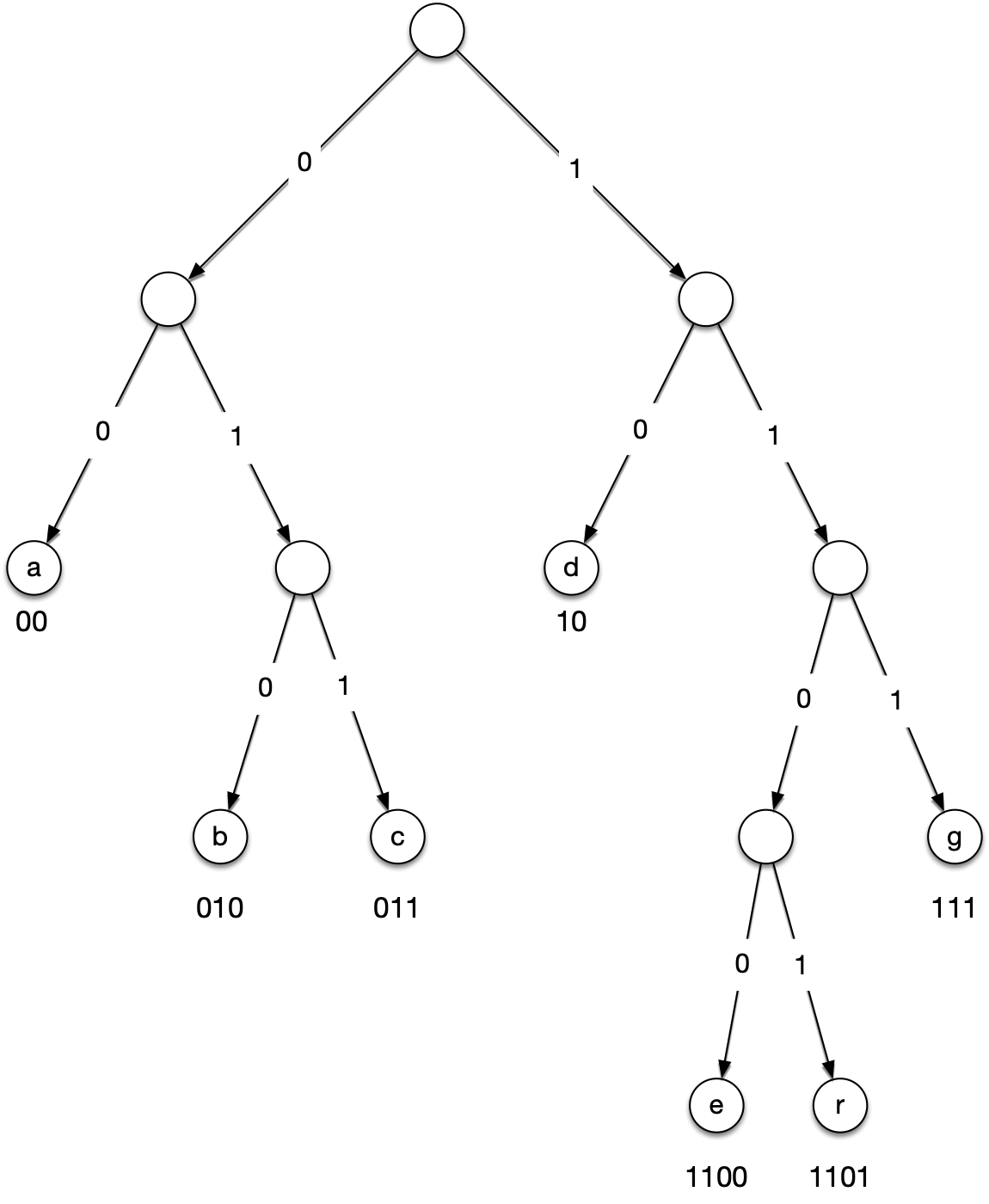 Prefix-free Codes
1010100010100101
Start at top
First letter is 1:
Go to the right
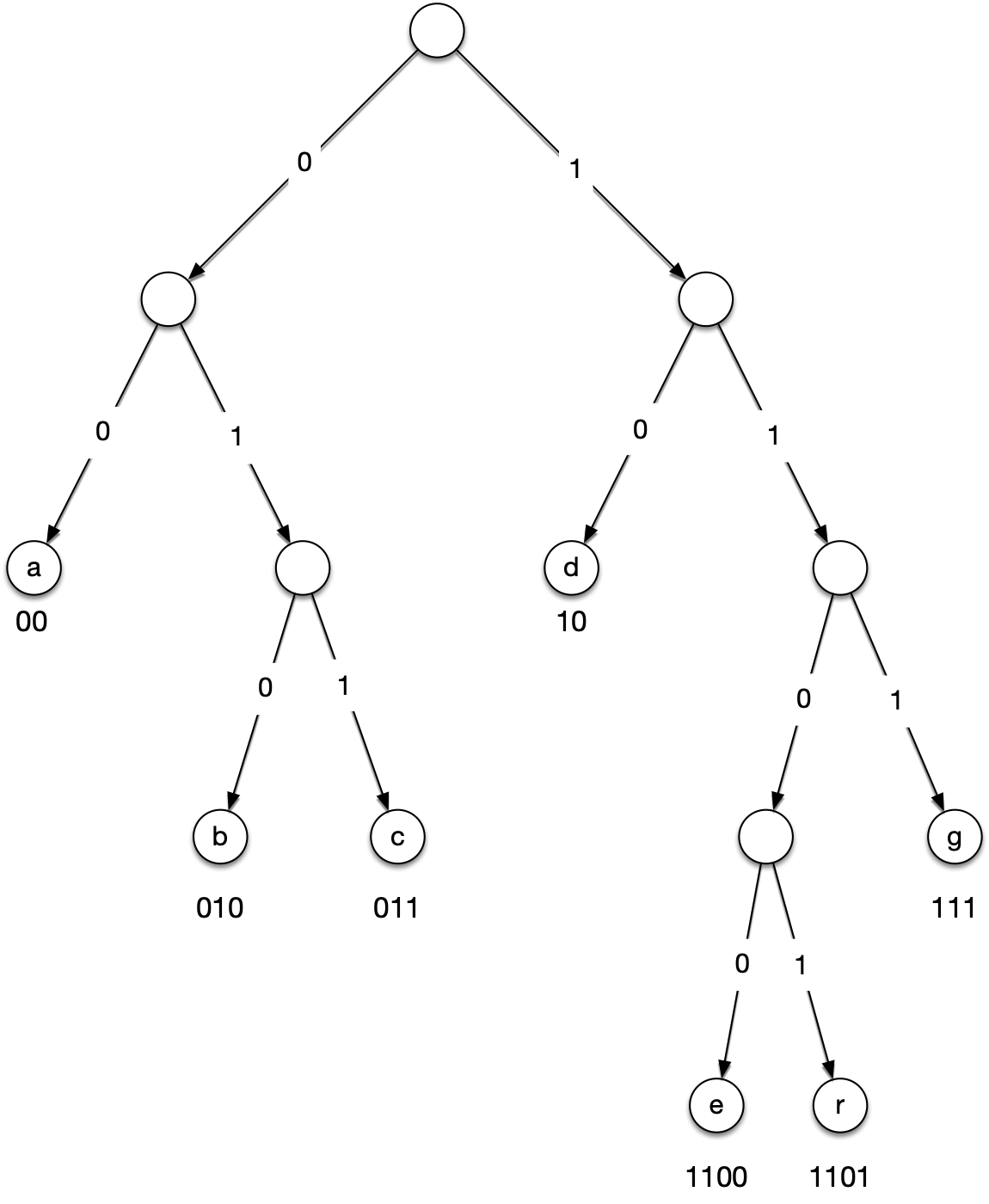 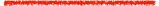 Prefix-free Codes
1010100010100101
Start at top
First letter is 1:
Go to the right
Have processed 1
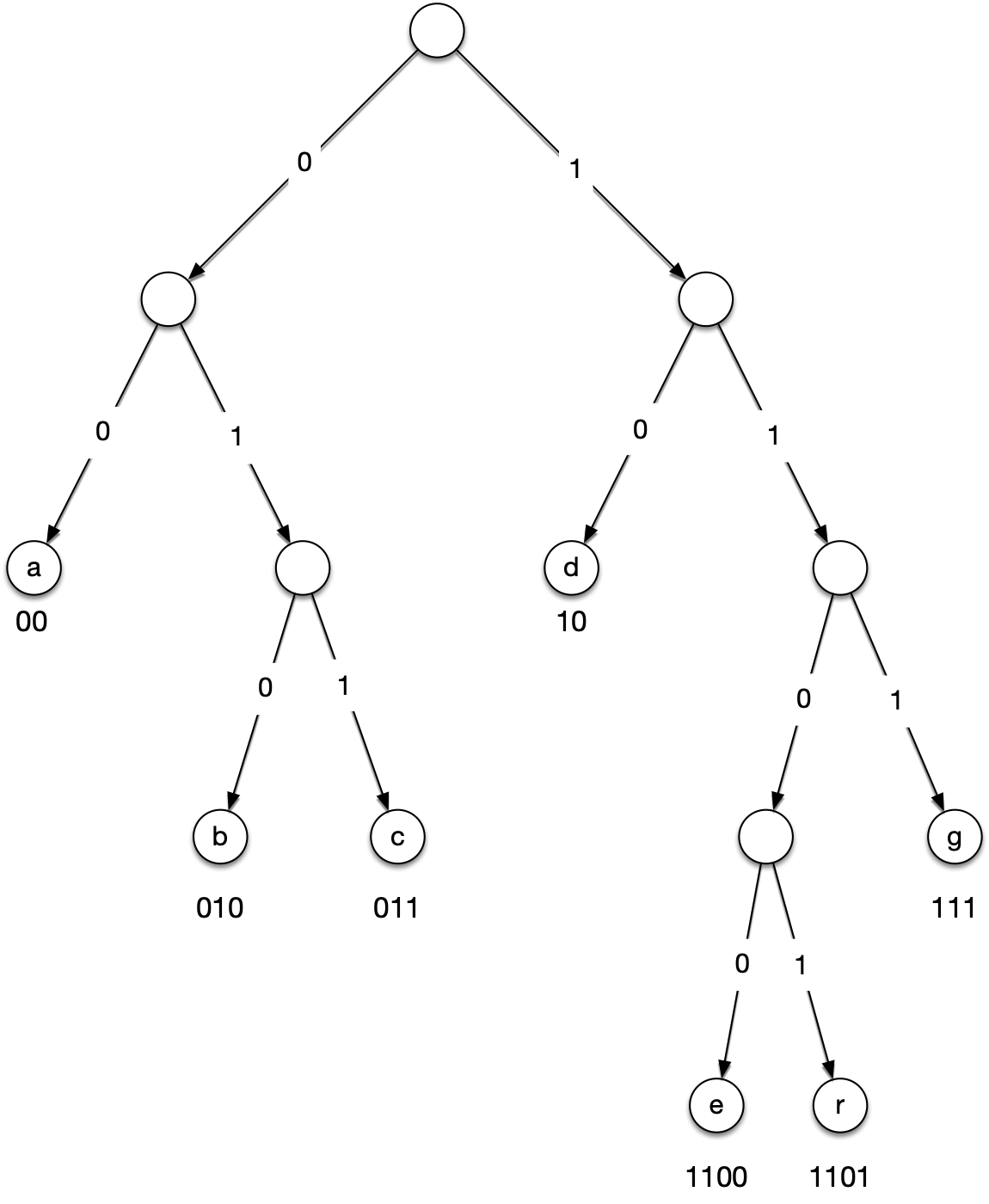 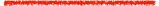 Prefix-free Codes
1010100010100101
Start at top
First letter is 1:
Go to the right
Have processed 1
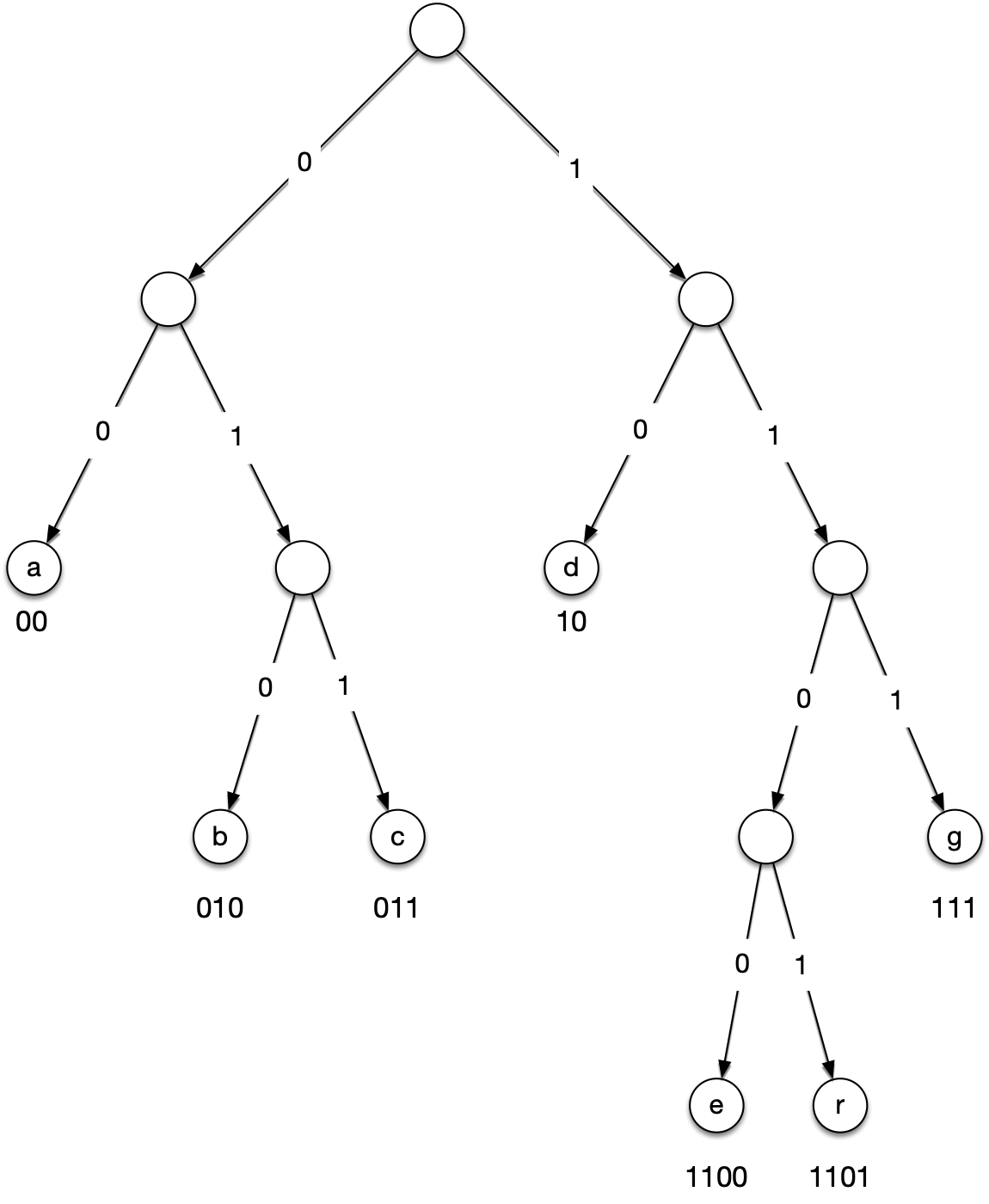 Prefix-free Codes
1010100010100101
Start at top
First letter is 1:
Go to the right
Have processed 1
Second letter is 0:
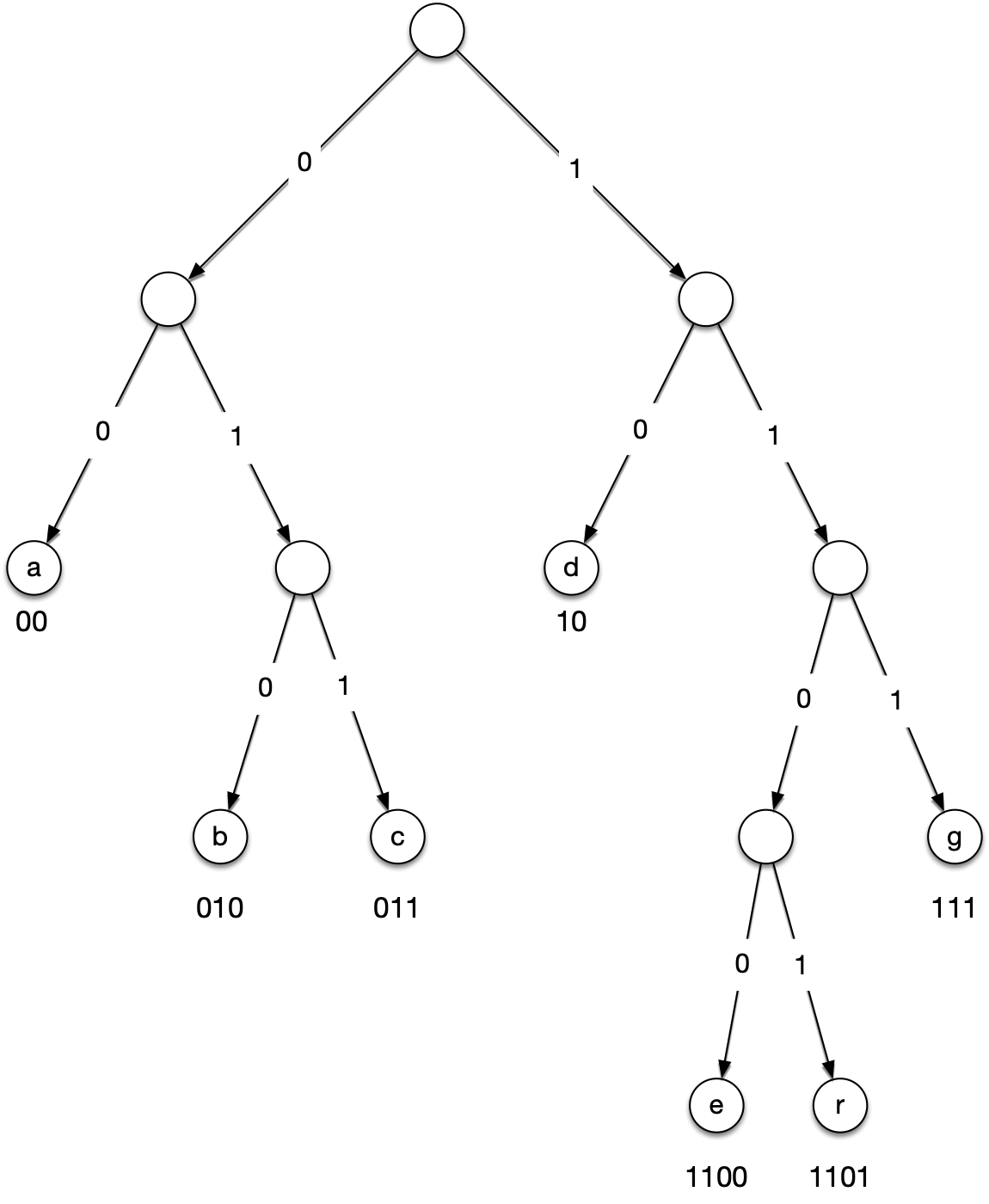 Prefix-free Codes
1010100010100101
Start at top
First letter is 1:
Go to the right
Have processed 1
Second letter is 0:
Go to the left
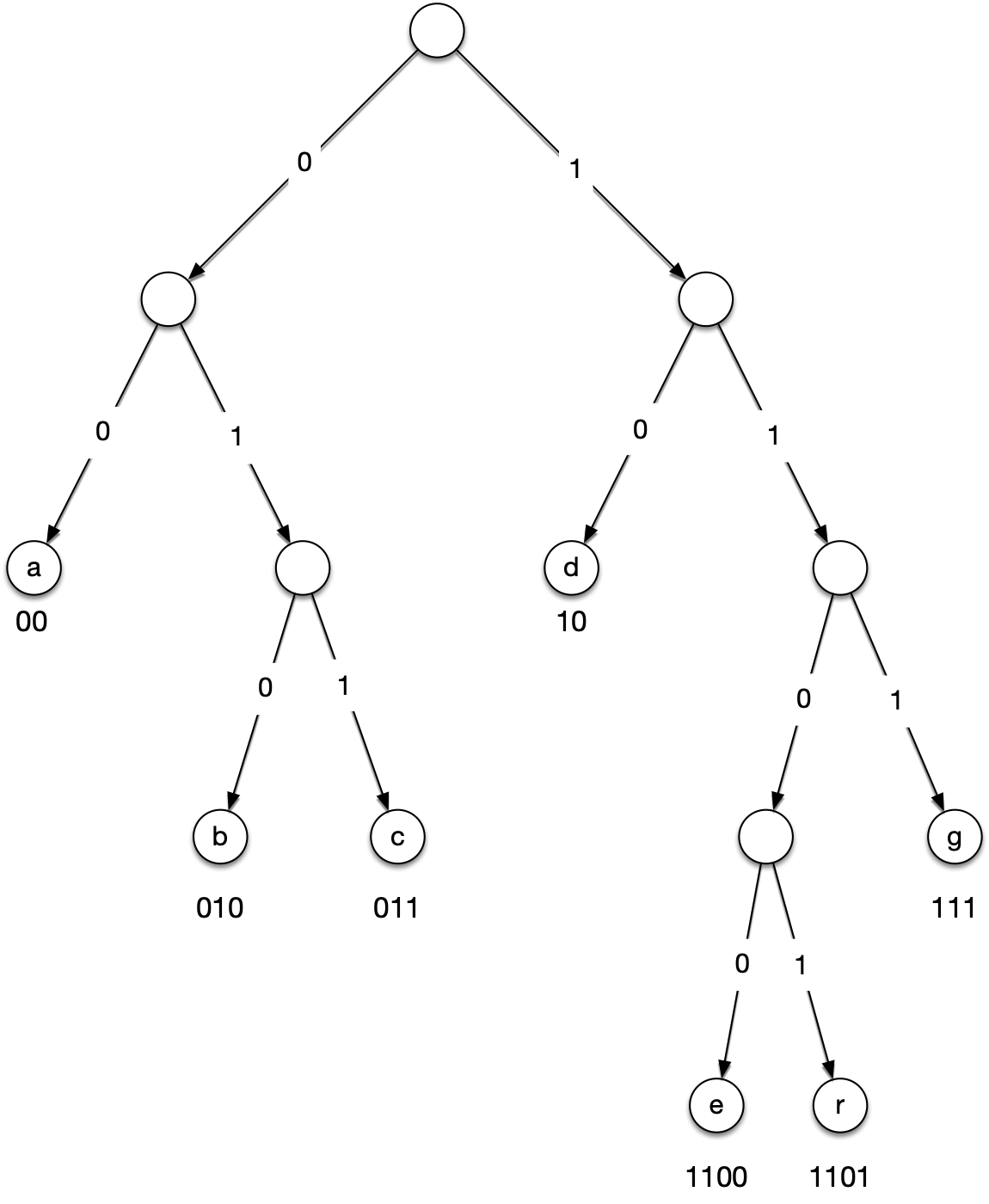 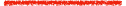 Prefix-free Codes
1010100010100101
Start at top
First letter is 1:
Go to the right
Have processed 1
Second letter is 0:
Go to the left
We are in a leaf
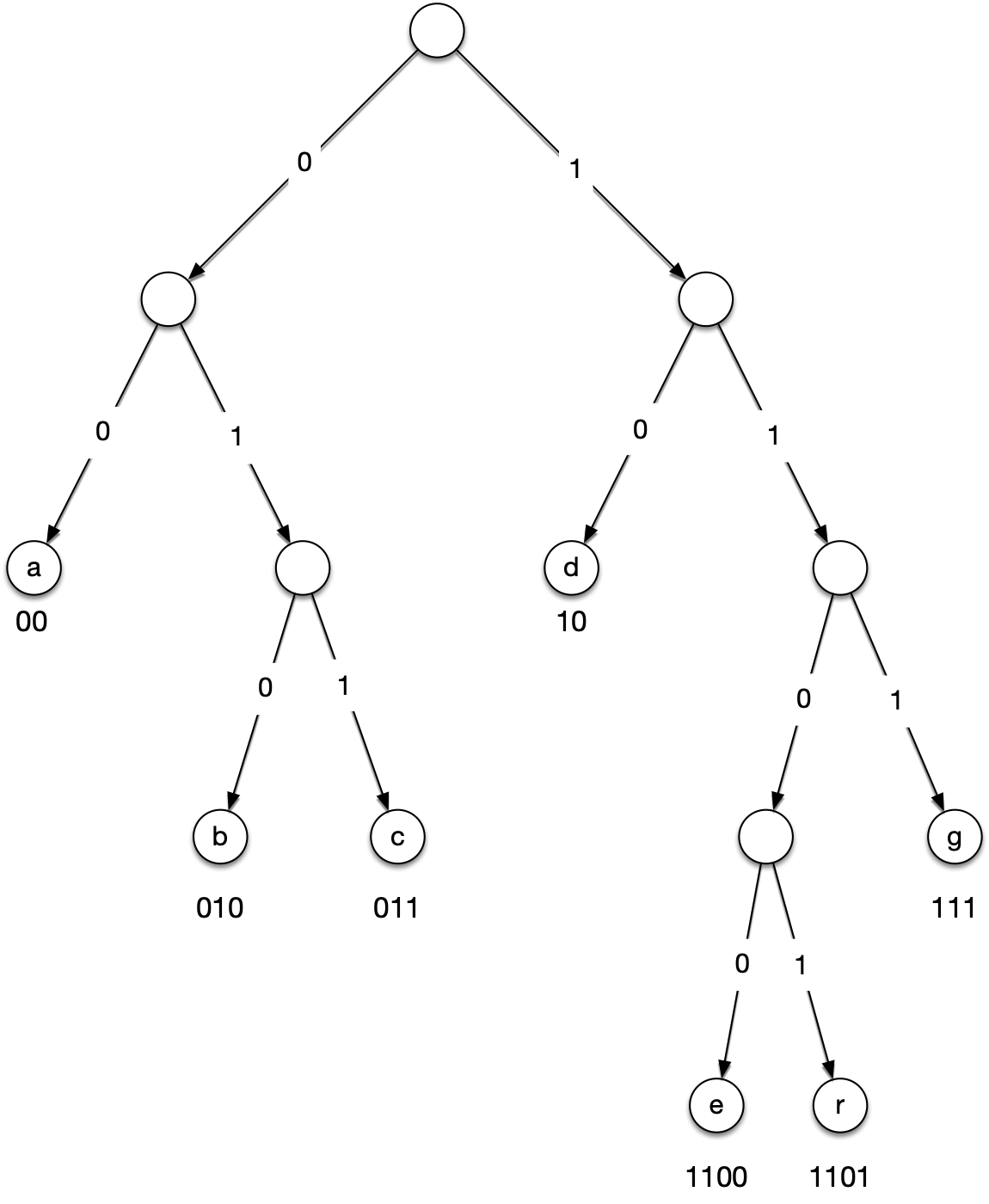 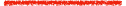 Prefix-free Codes
1010100010100101
Start at top
First letter is 1:
Go to the right
Have processed 1
Second letter is 0:
Go to the left
We are in a leaf
Emit the value of the leaf: d
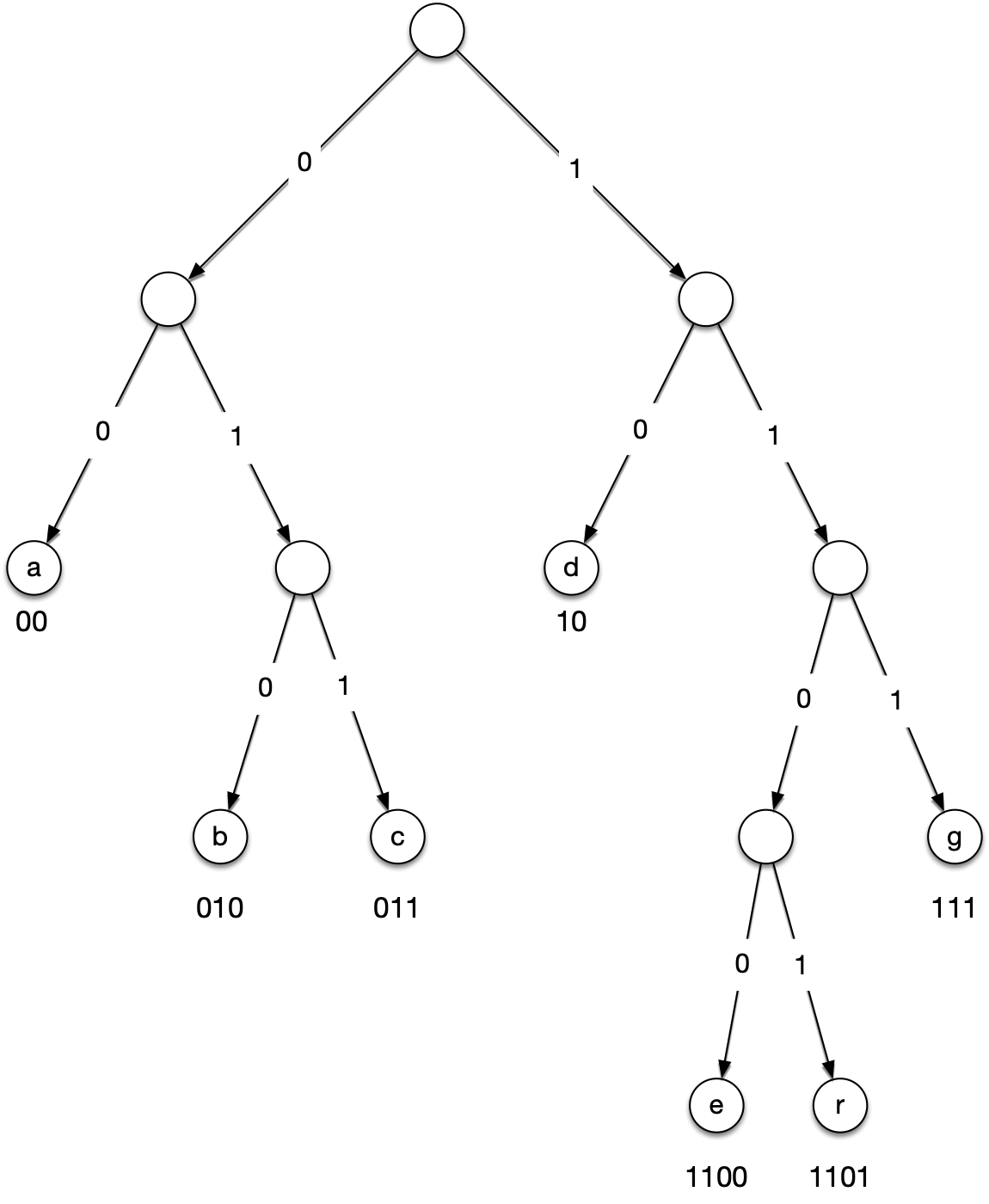 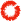 Prefix-free Codes
1010100010100101
Restart at the top
Next letter is 1
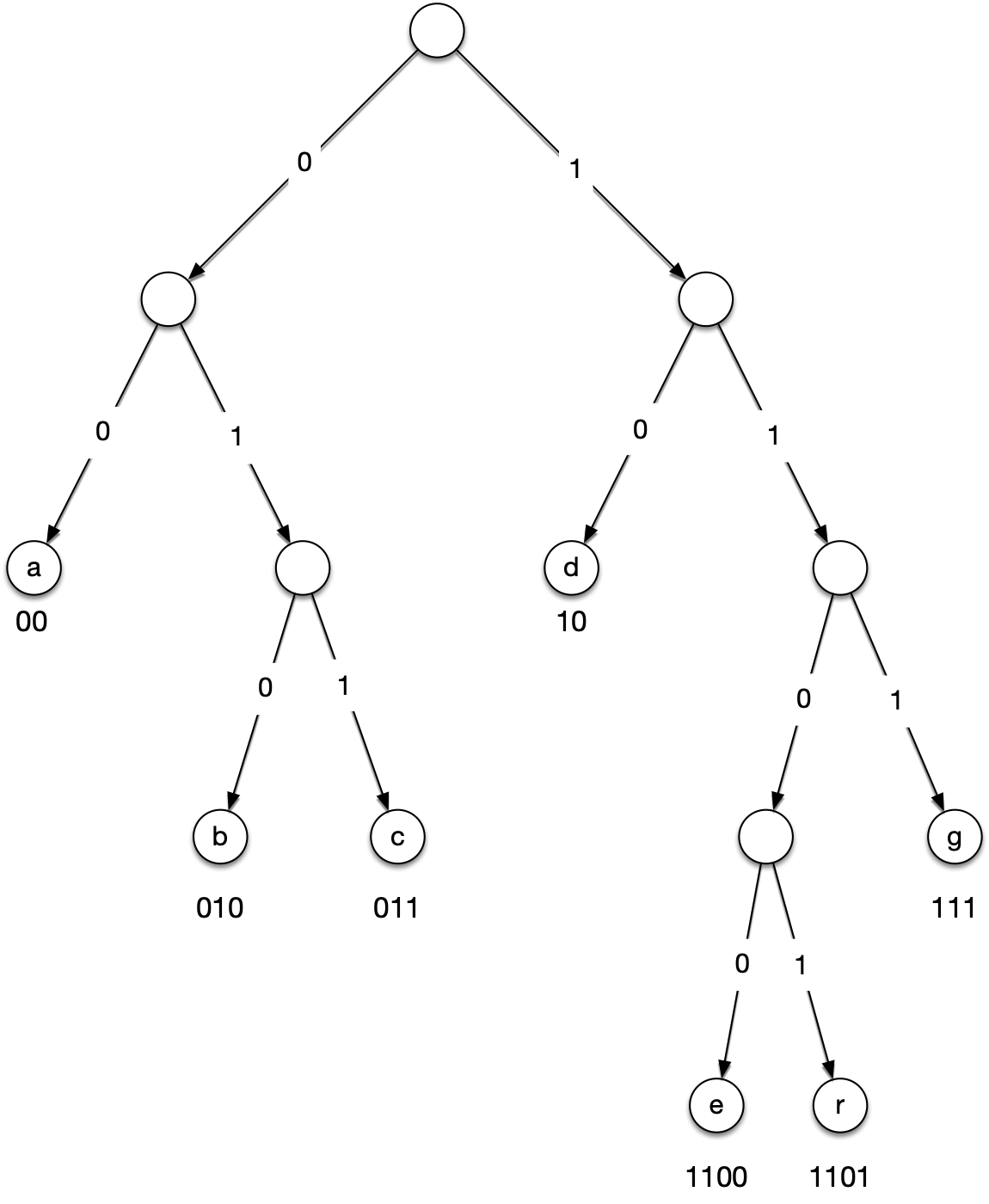 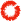 Prefix-free Codes
1010100010100101
Restart at the top
Next letter is 1
Go to the right
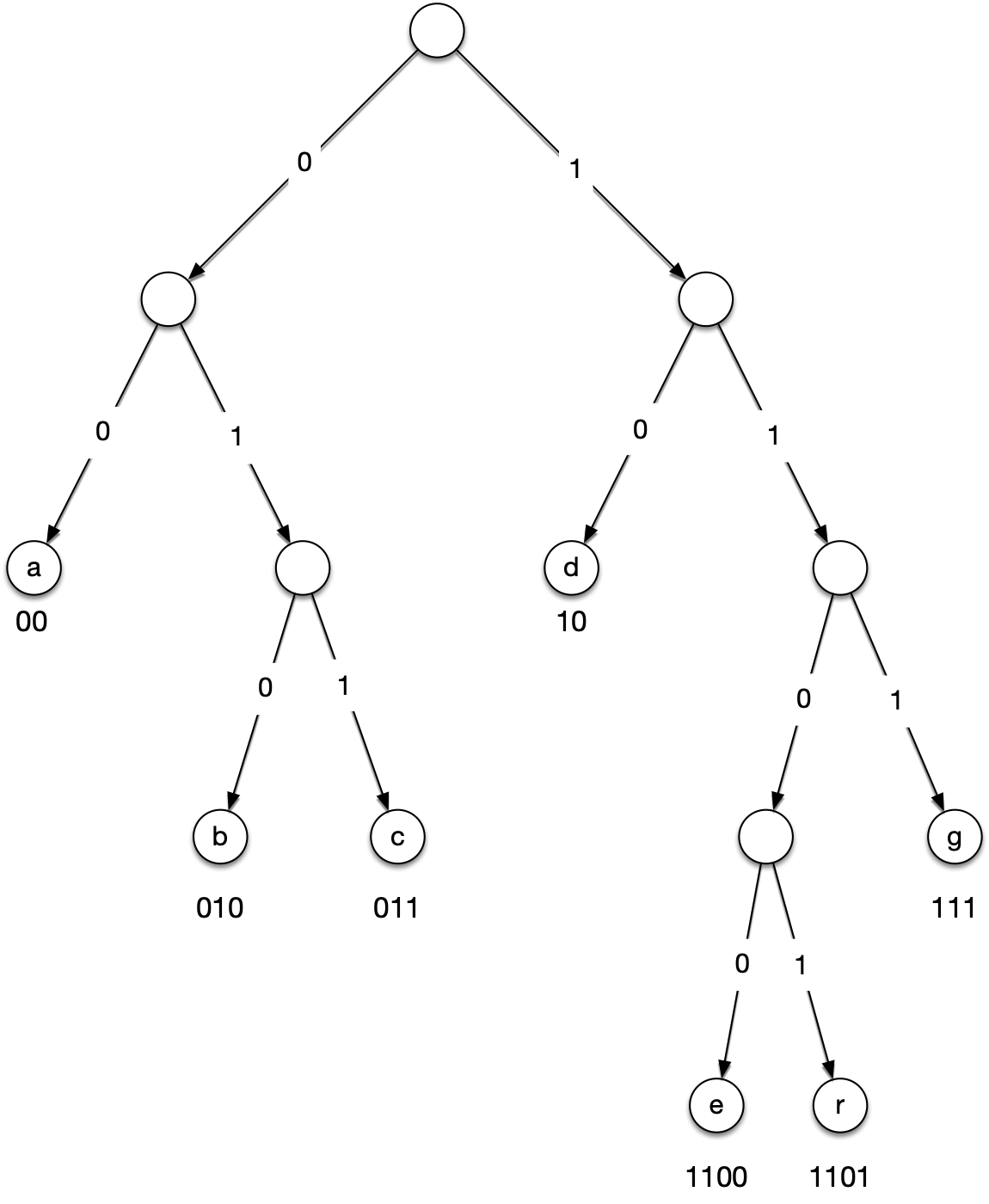 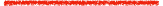 Prefix-free Codes
1010100010100101
Restart at the top
Next letter is 1
Go to the right
Process repeats
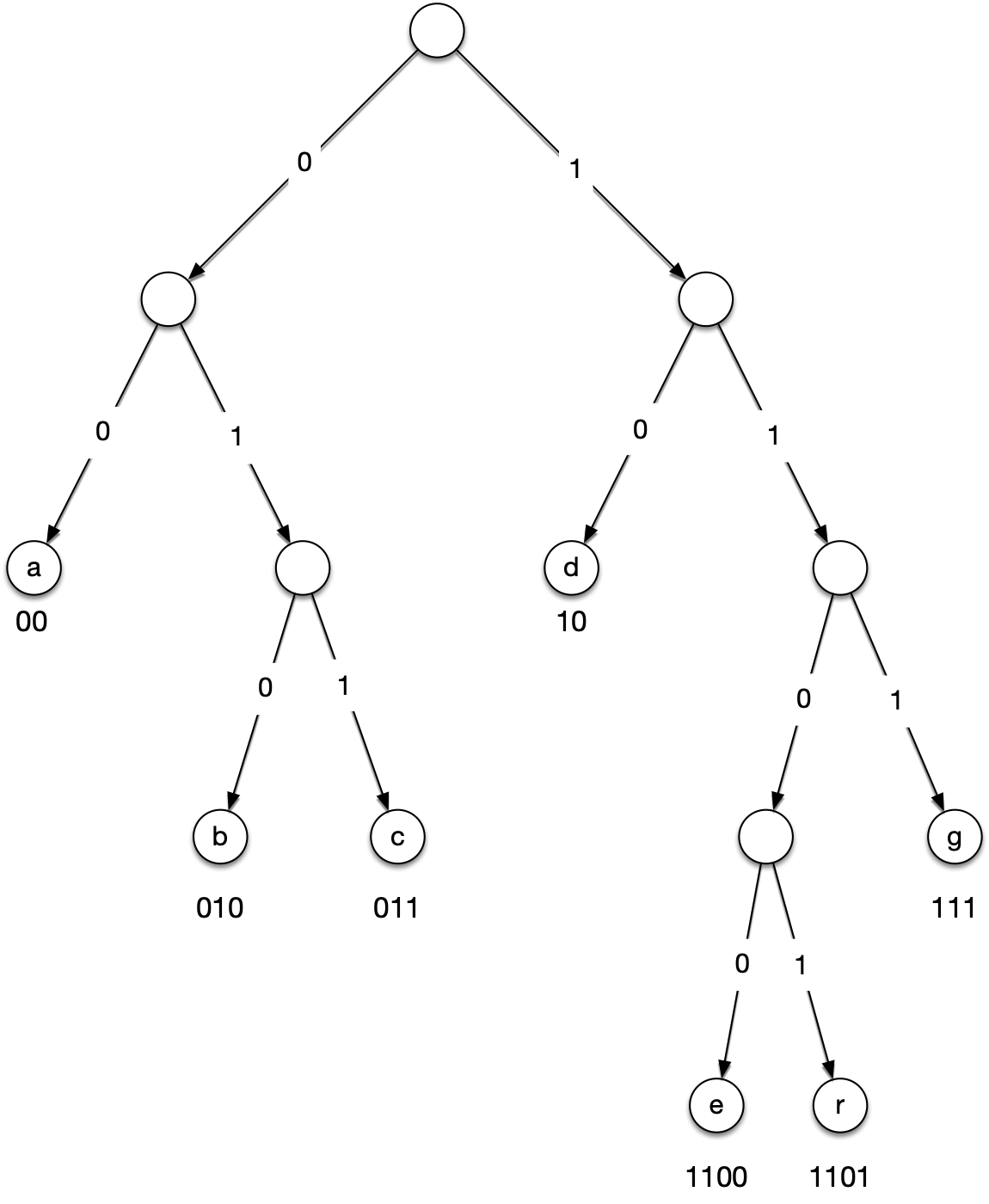 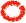 Prefix-free codes
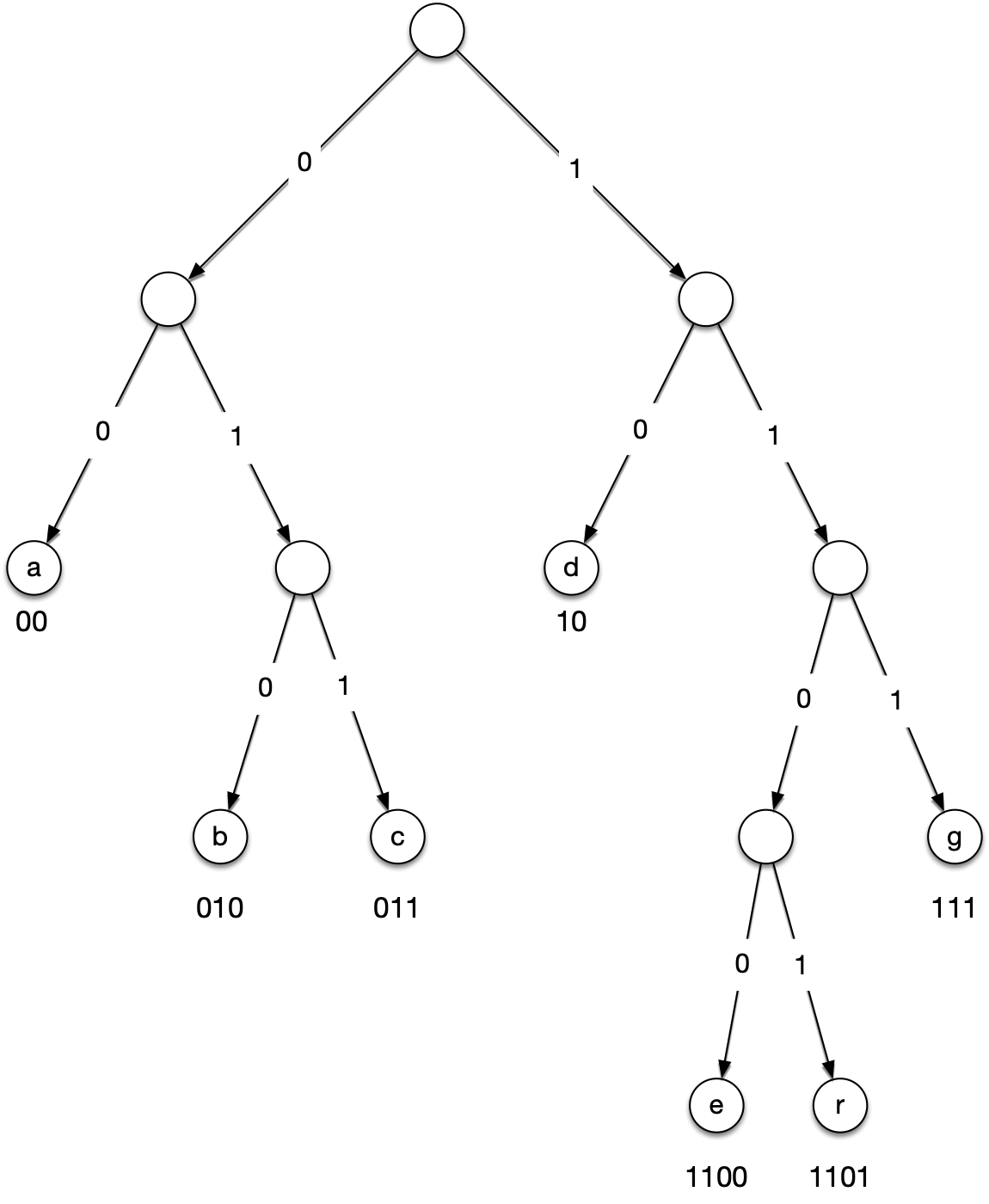 Decoding 1010100010100101
Start at top
Follow bits
10 — d
10 — d
10 — d
00 — a
010 — b
10 — d
…
Prefix-free Codes
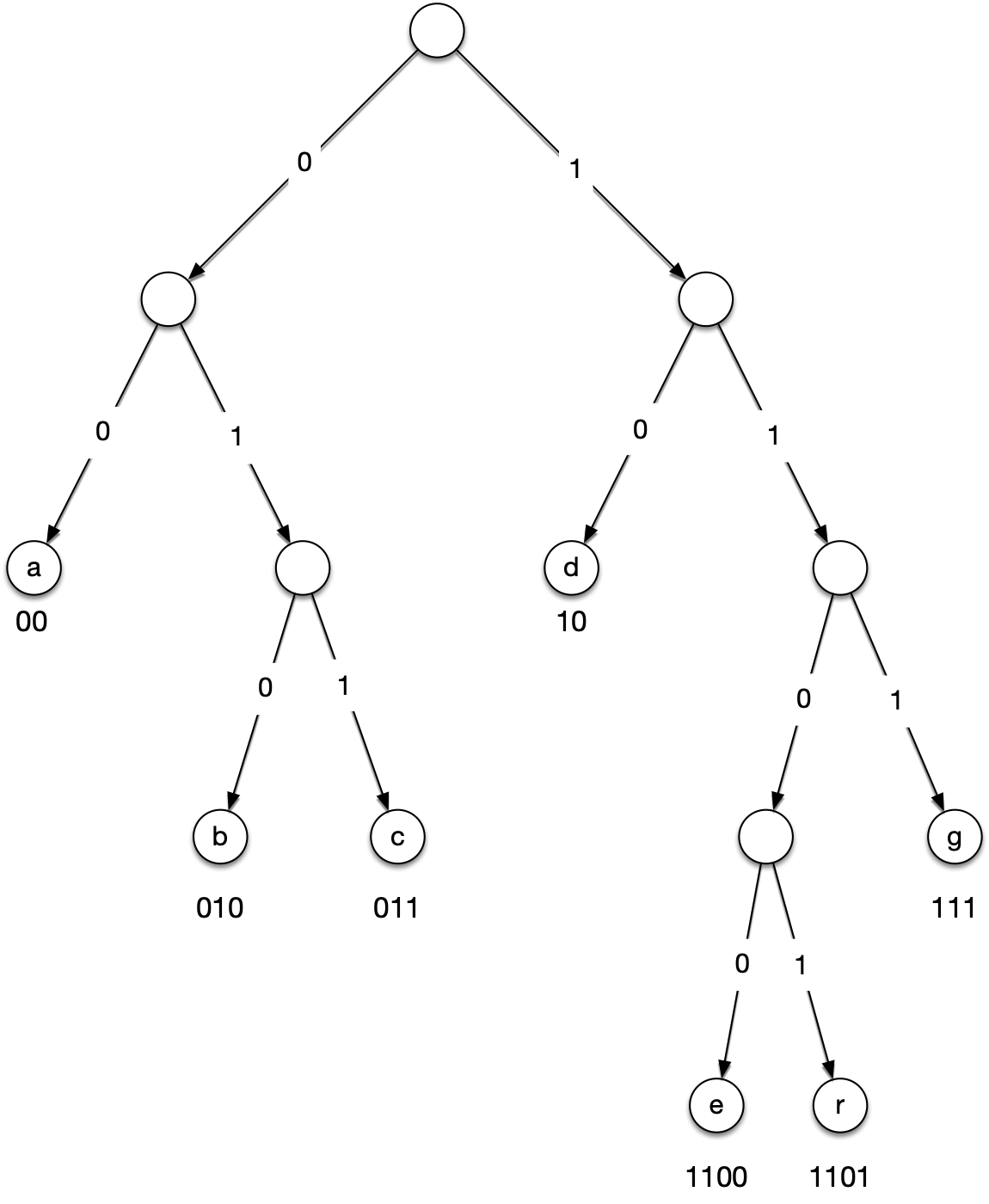 Your turn:
1100111110101101000
Answer
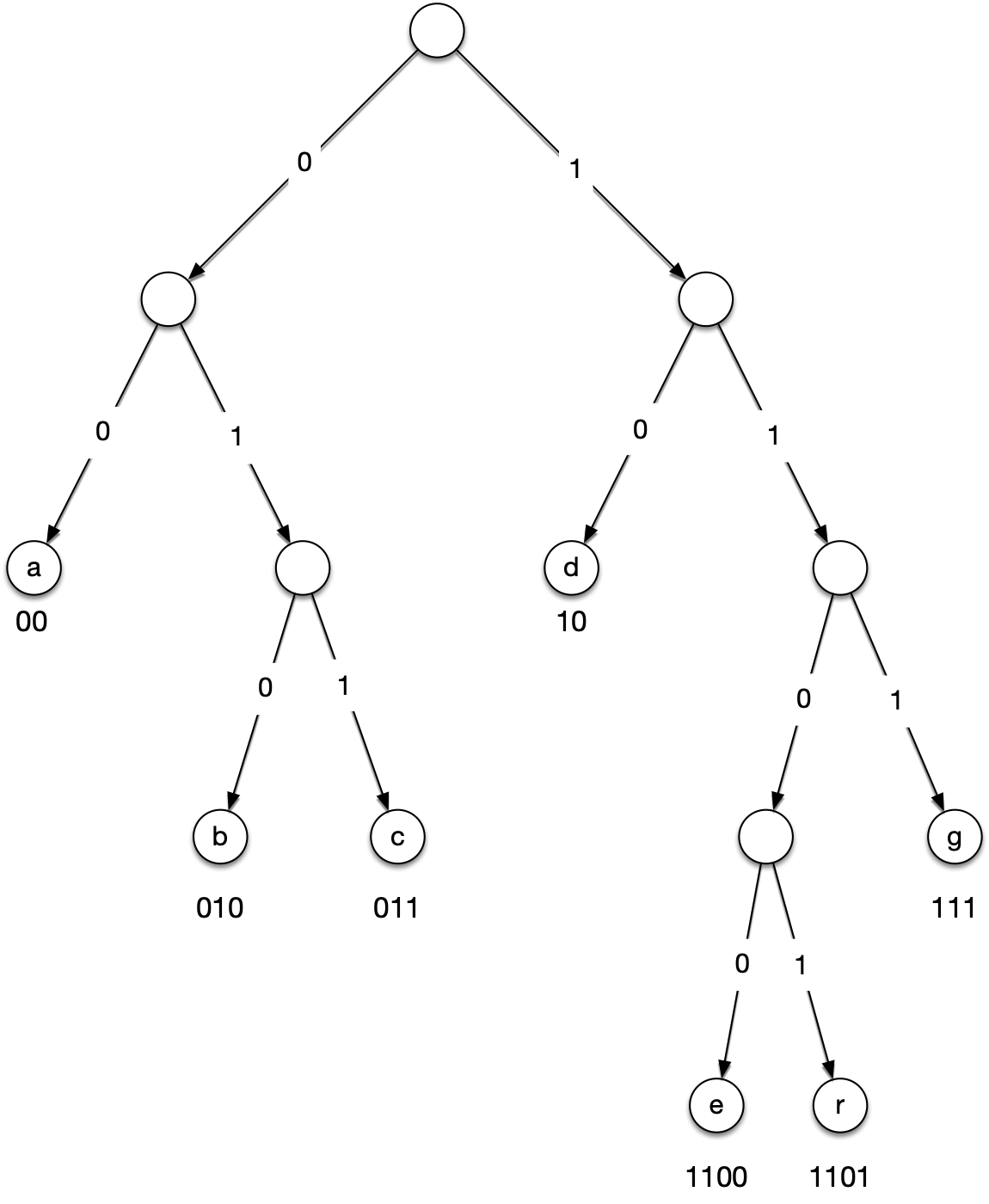 Your turn:
1100111110101101000
1100 - e
111 - g
1101 - f
011 - c
010 - b
00 - a
Huffman Coding
Obviously, there are many binary trees with a certain number of leaves
If the symbols appear with different frequencies, then we want to encode frequent ones with short codes and infrequent ones with longer codes
Huffman Coding: 
Greedy algorithm to calculate an optimal encoding
Huffman Coding
Measure of goodness
Frequency of symbols 
Depth of corresponding leaf = length of encoding
Average Encoding Costs
Huffman Coding
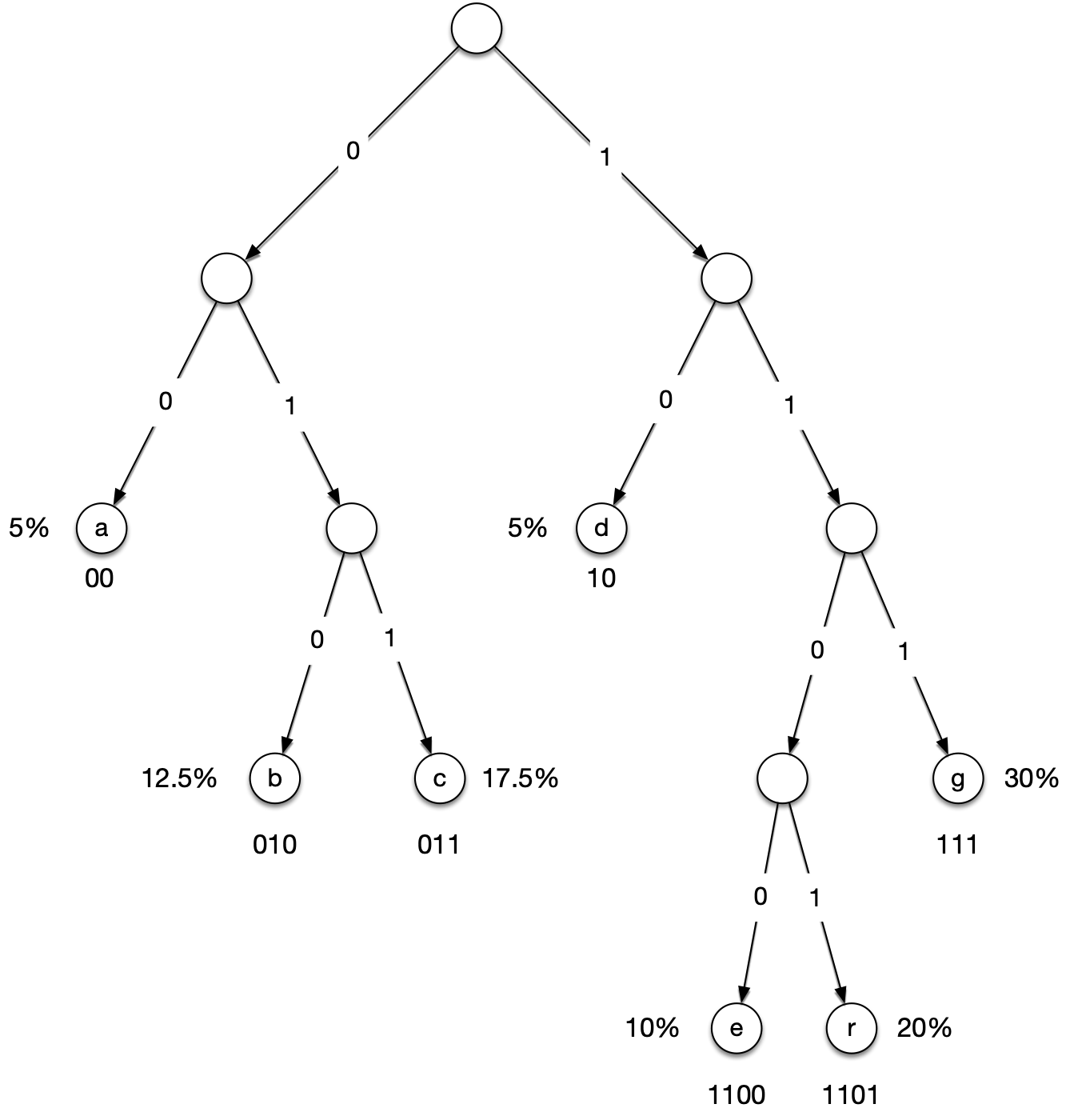 Huffman Coding
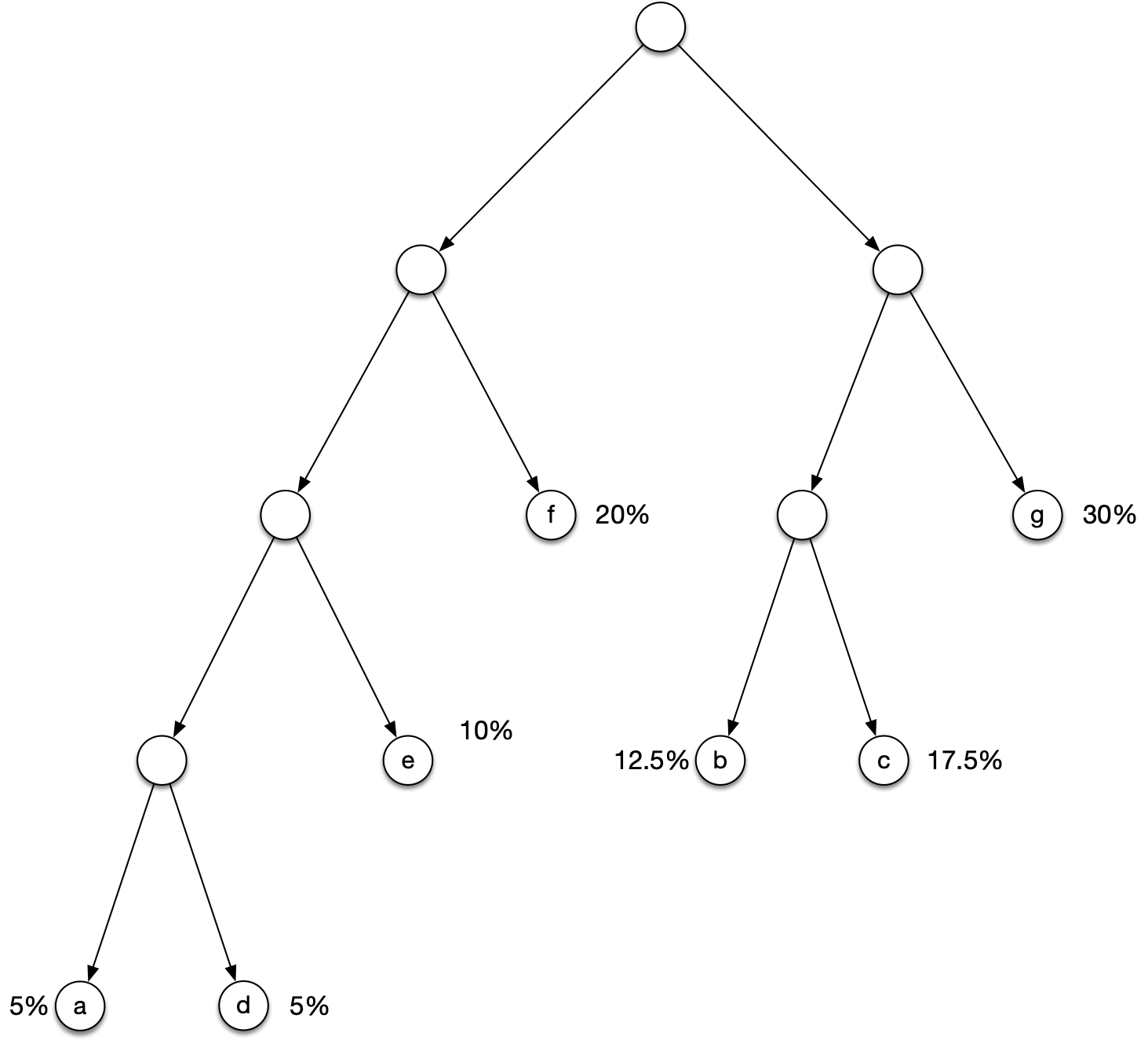 Huffman Coding
As we can see, different trees have different expected encoding length
Huffman Coding
Let T be a binary (encoding) tree and let T’ be the tree obtained by swapping two leaves y and w. 
Then the difference in the B-values is
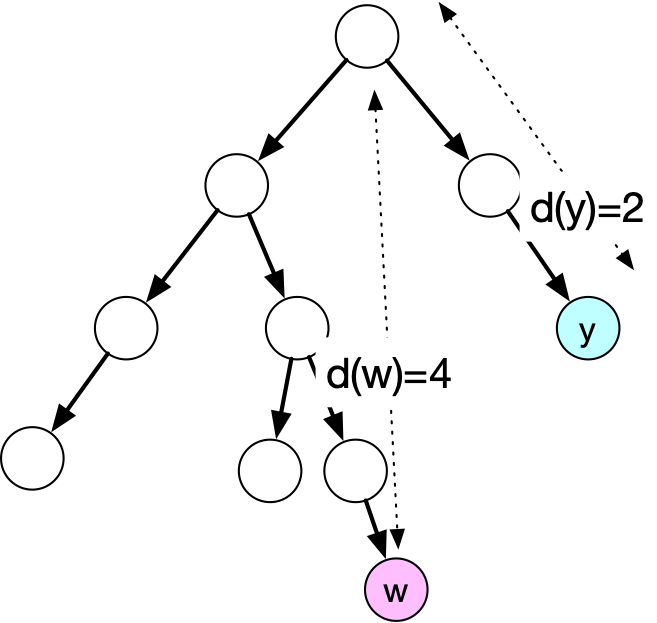 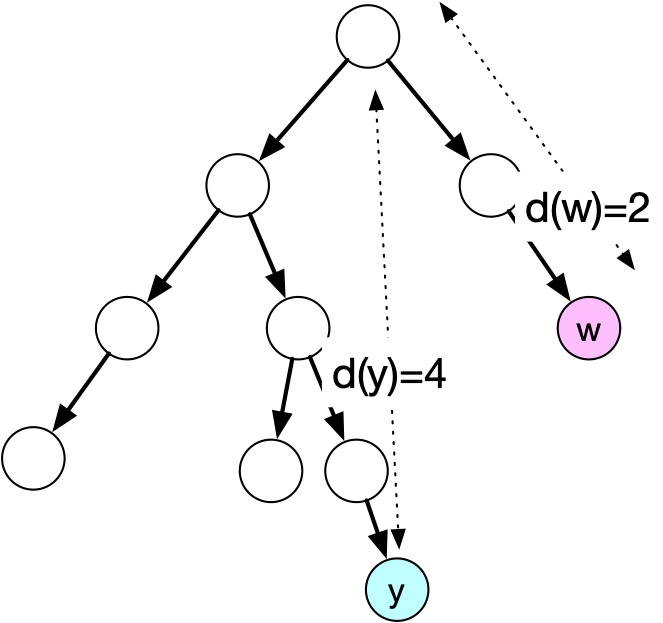 T
T'
Huffman Coding
Proof:
The only difference are the addends corresponding to y and w
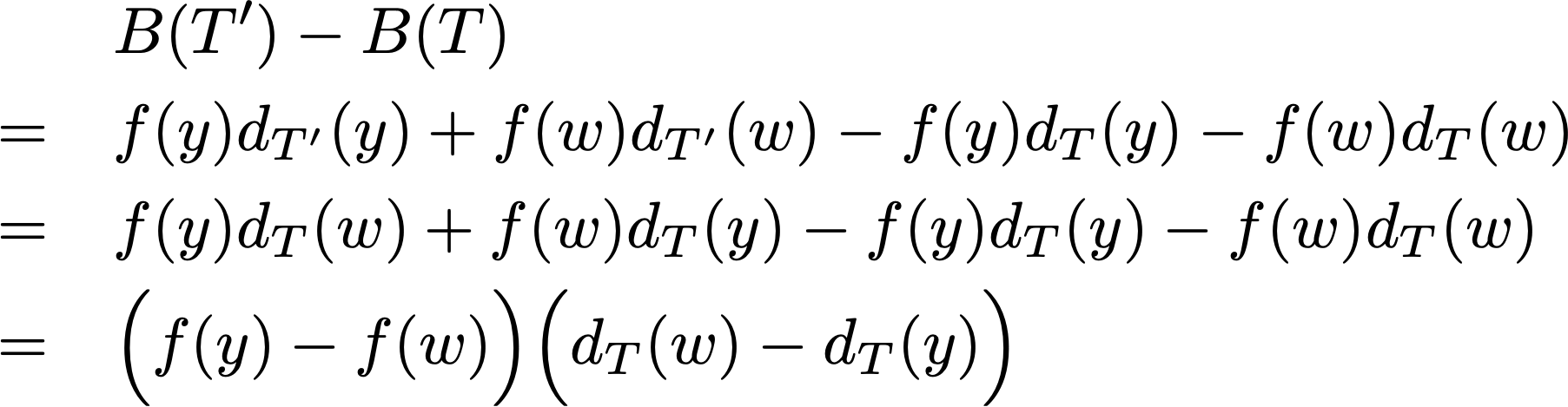 Huffman Coding
What does                                                                                        mean?
If  then   better be up higher in the tree or we can gain by swapping
Huffman Coding
Lemma:  There exists an optimal tree such that the two lowest-frequency symbols are neighbors 
Furthermore, they have the highest distance from the root
Huffman Coding
Proof:
Let y and w be the two symbols with the lowest frequency
If there is a tie, take the ones with the biggest depth

We are going to show that we can transform the tree into a better (or equally good) one where they are neighbors
Assume that
Huffman Coding
Assume that there is another leaf  at larger distance than 
 has higher frequency and higher distance from root
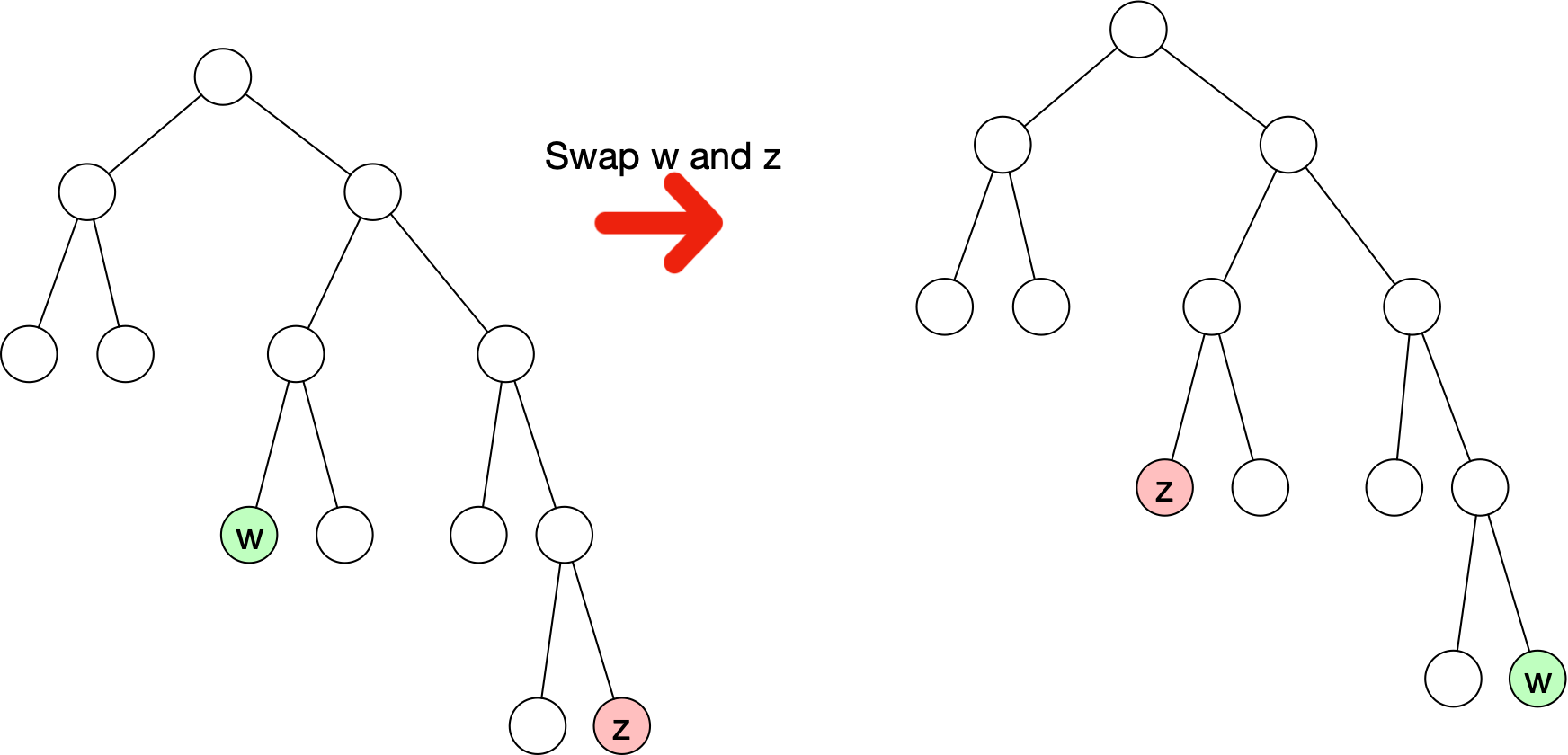 Huffman Coding
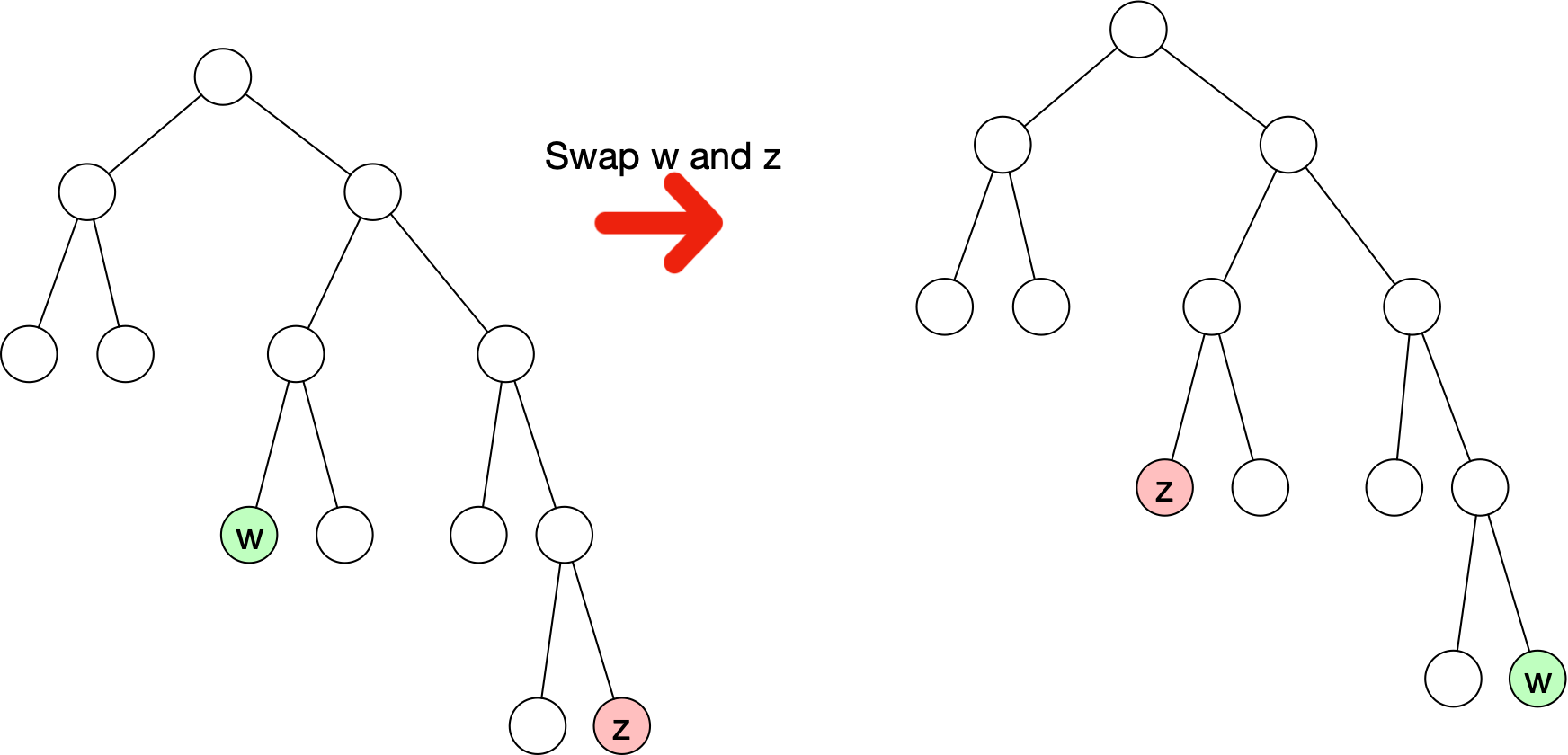 T'
T
How does the B-value change?

It goes down, i.e. the new tree is better
Huffman Coding
We now know that we can have a better or equally good tree where  is a leaf at furthest distance from the root
Case distinctions based on the sibling of 
 and  are siblings
 has another sibling
 has no sibling
Huffman Coding
Case Distinction:
Case 1: y and w are siblings
We are done, this is what we are supposed to show
Huffman Coding
Case 2:  w has a sibling z
Then  and
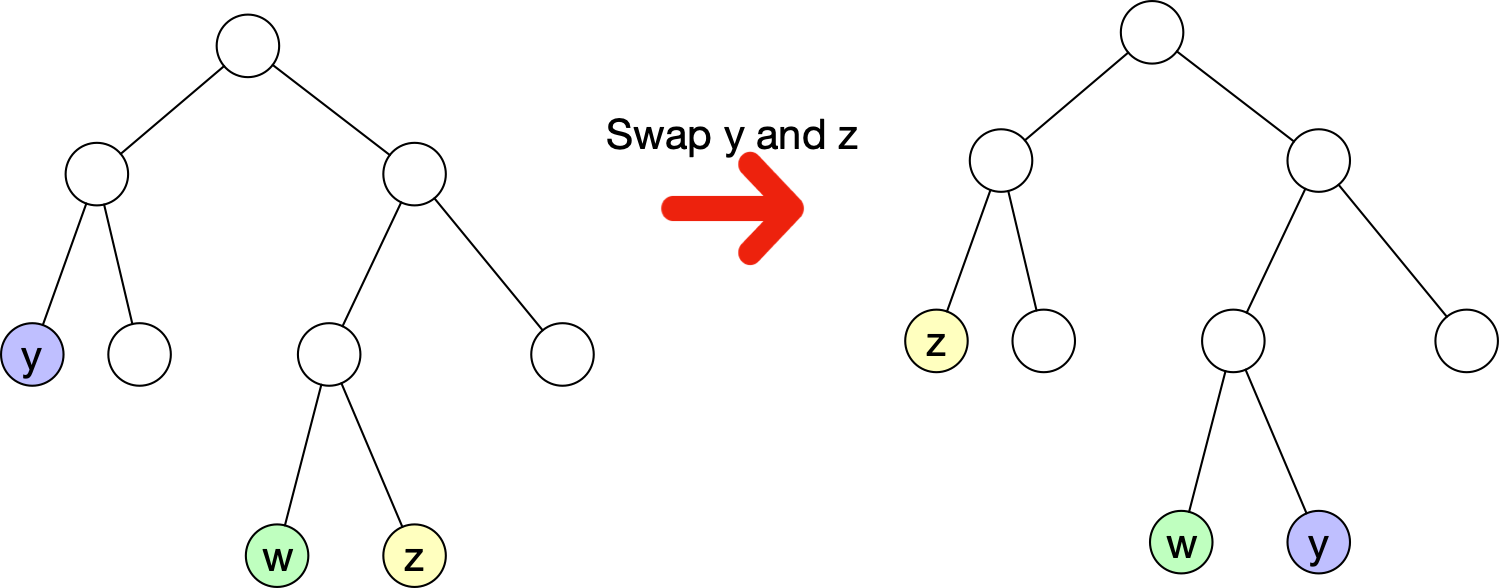 Huffman Coding
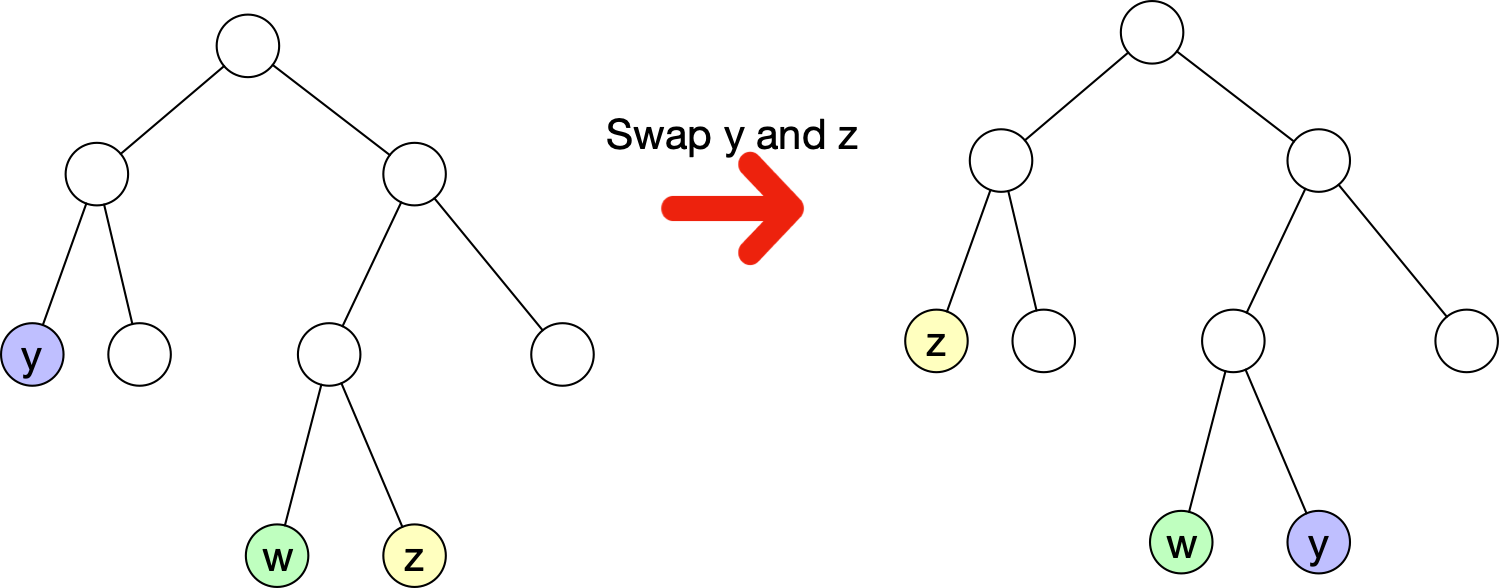 Since  and 
If we swap y and z
 is zero or negative
We are lowering the -value, so we get a better (or equally good) tree
Huffman Coding
Case 3:
w has no sibling
Then we can move  w up and get a better tree
The only thing that changes is , which becomes lower
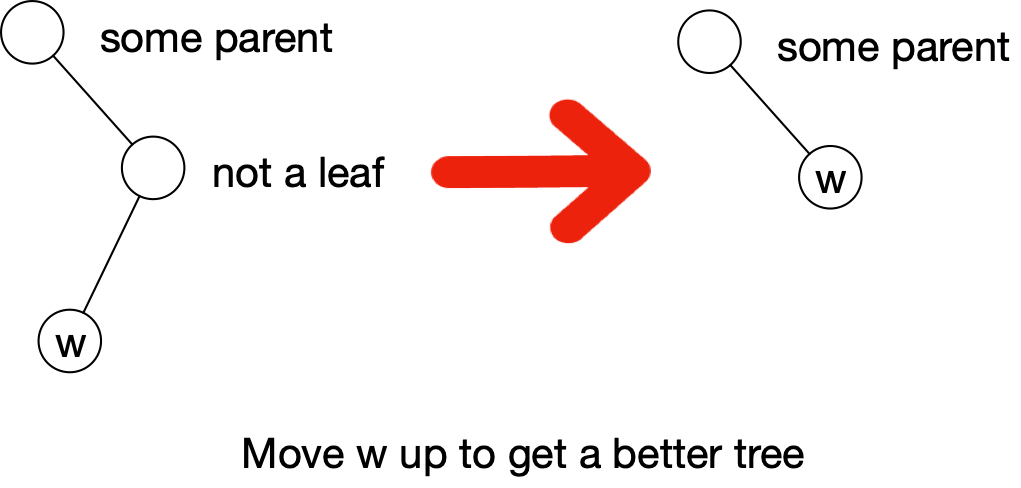 Huffman Coding
The "Greedy" property
A greedy algorithm is a step-by-step algorithm
At each step, make an optimal decision based only on the information in the current step
In our case:
How do we reduce the problem of finding an optimal tree to a simpler one
Already know that the two least frequent symbols are siblings in an optimal tree
Huffman Coding
Reduction step:
Merge the two least frequent code symbols
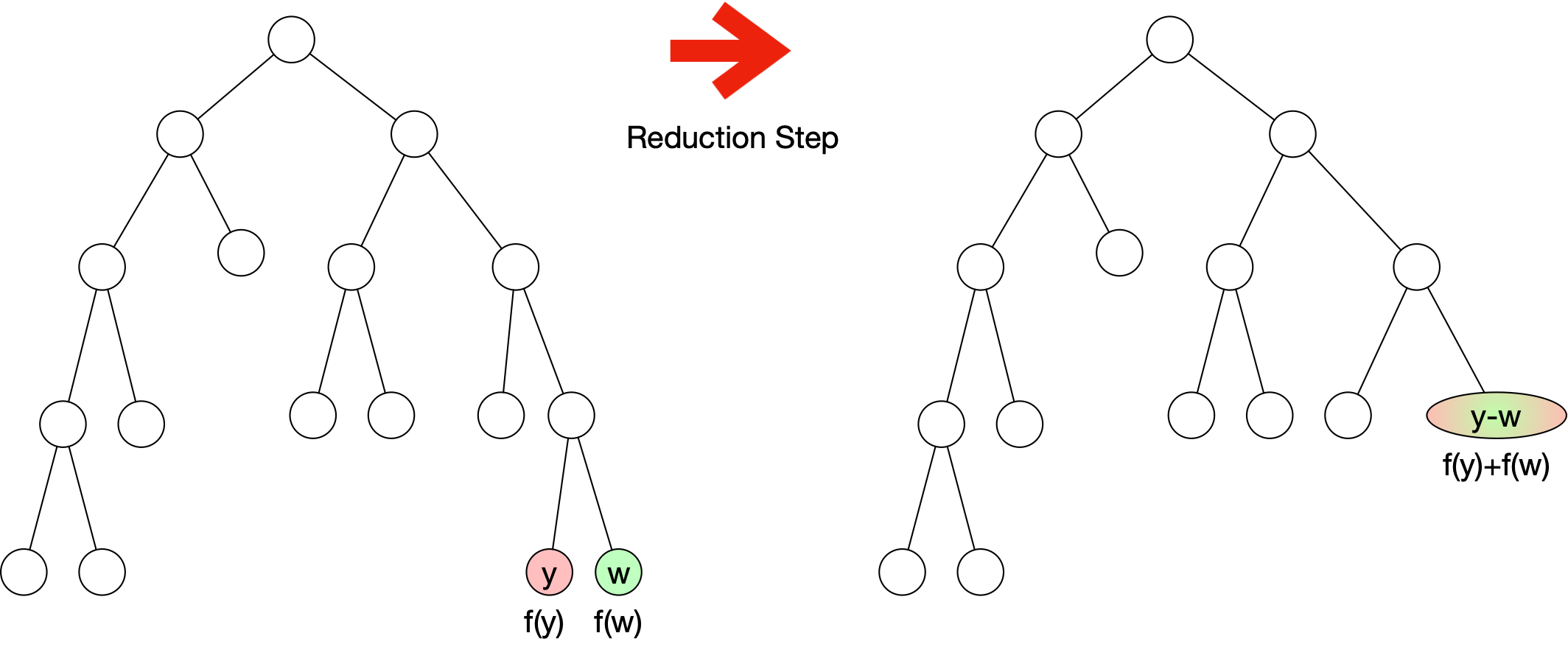 Huffman Coding
Create a new 'character' 
Left: alphabet is   Right: alphabet is
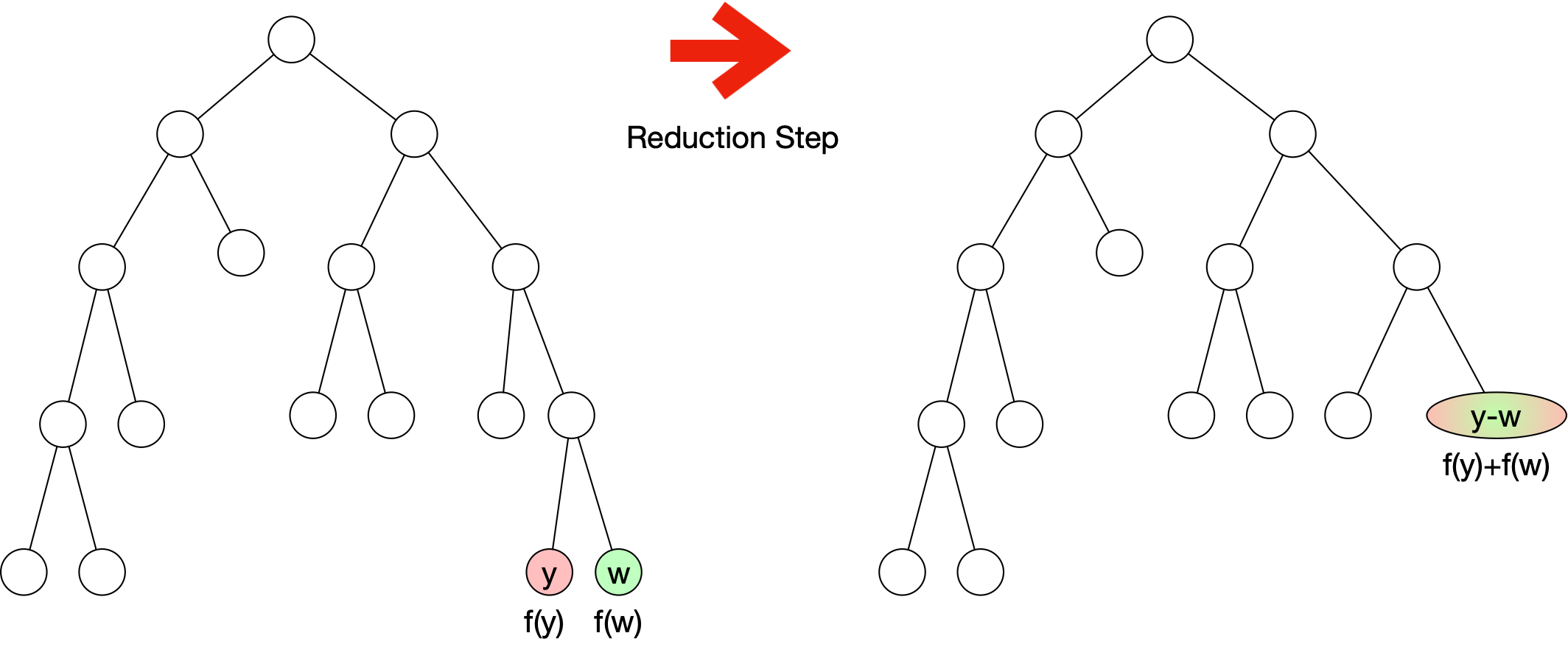 Huffman Coding
Create a new 'character' 
Frequency is
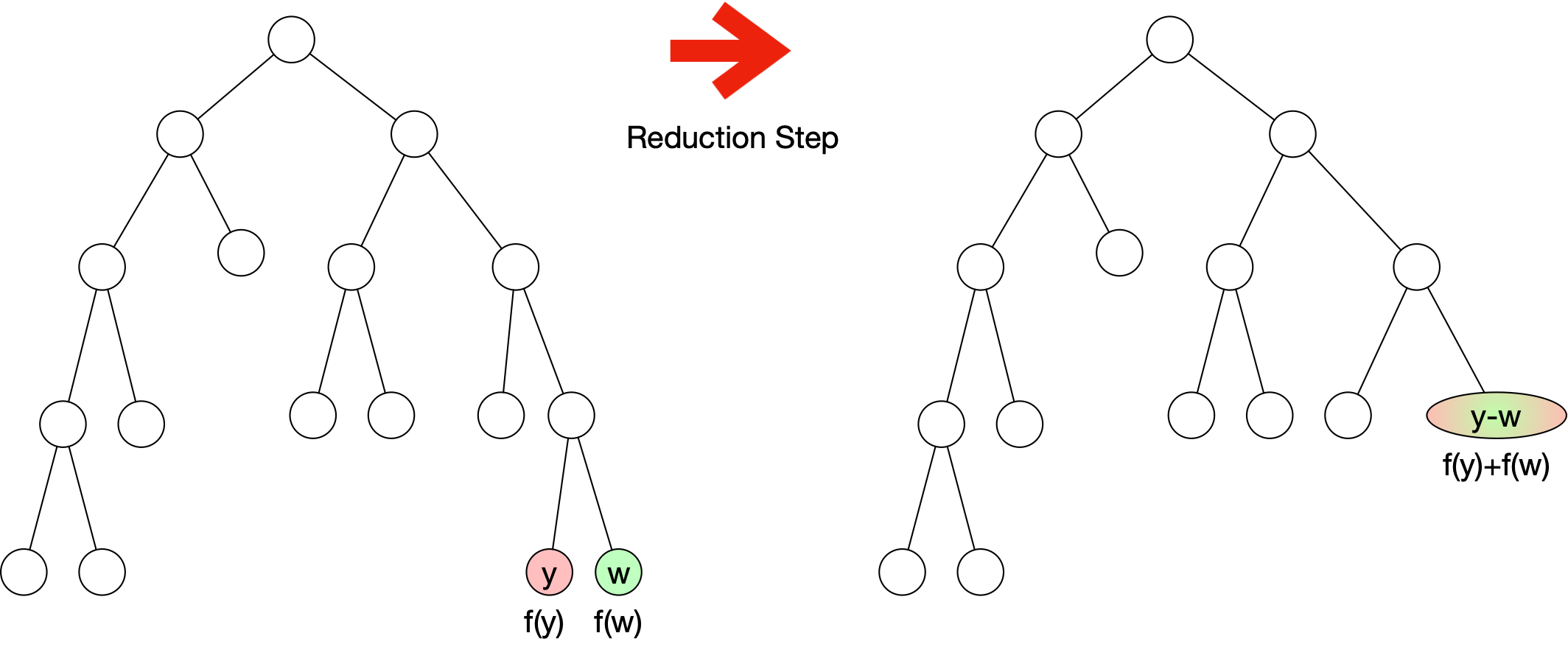 Huffman Coding
Everything else stays the same
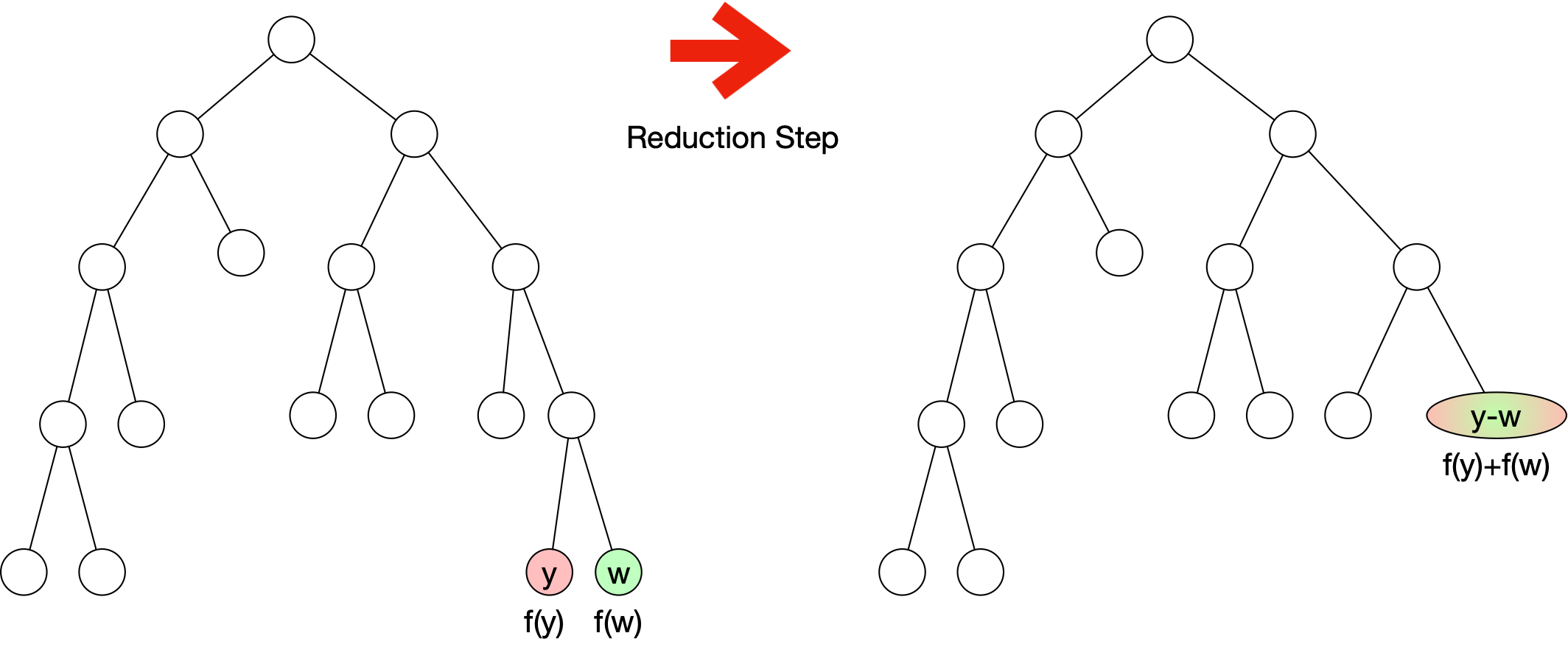 Huffman Coding
Need to show that this step does not counter optimality.

Lemma:  If the tree  obtained on the alphabet  is optimal, then the tree  replacing the  node with  and  is also optimal
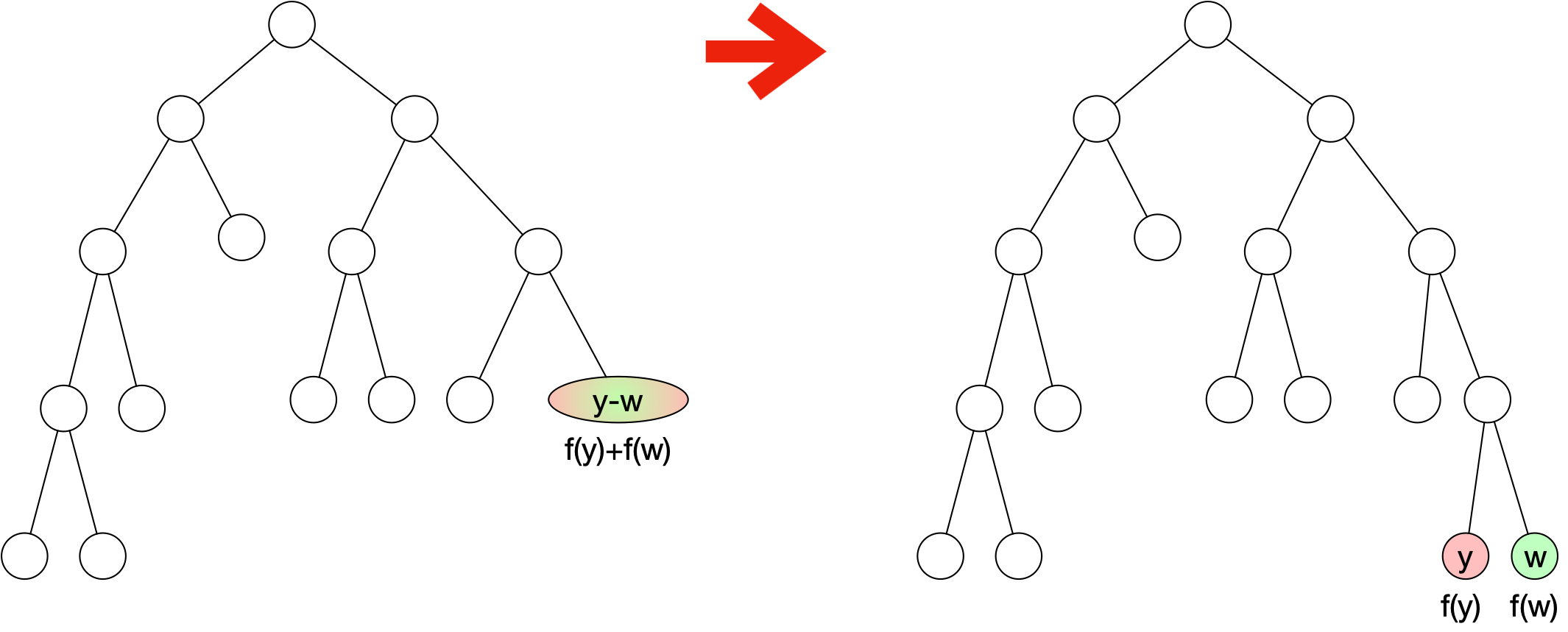 Huffman Coding
Proof:
First we calculate the change in the B-values
Huffman Coding
Proof:
First we calculate the change in the B-values
Using the definition
Huffman Coding
Proof:
First we calculate the change in the B-values
We are summing up mostly over the same elements, 
so most addends cancel out and this is what it is left
Huffman Coding
Proof:
First we calculate the change in the B-values
y and w are siblings and therefore have the same distance from the root
Huffman Coding
Proof:
First we calculate the change in the B-values
The combined node is located at a level one up compared to the single nodes for y and w
Huffman Coding
Proof:
First we calculate the change in the B-values
Huffman Coding
So, by dividing the node  we have to pay a penalty of .
Huffman Coding
Now, assume that the left tree is optimal and the right tree is not optimal
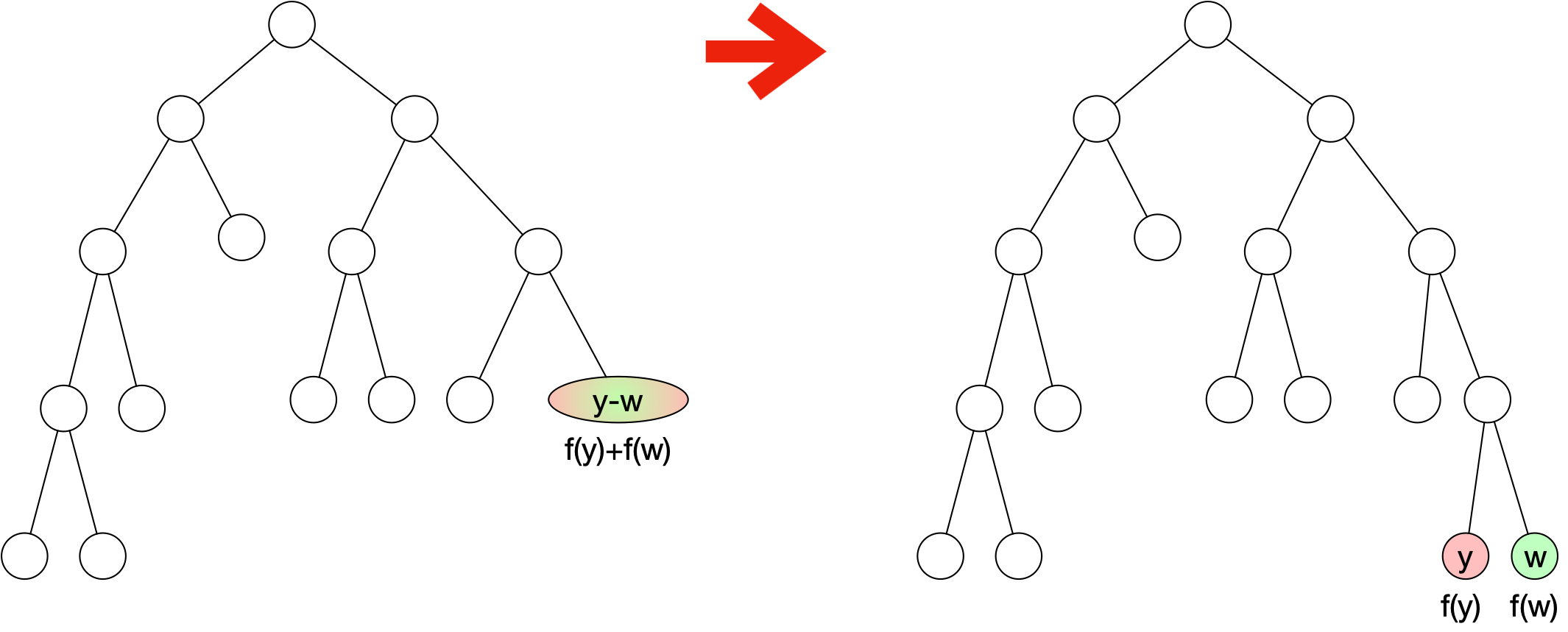 Huffman Coding
Then there exists a tree  that is better the tree with  and 
We can assume that in this tree,  and  are leave nodes because of the previous lemma
T
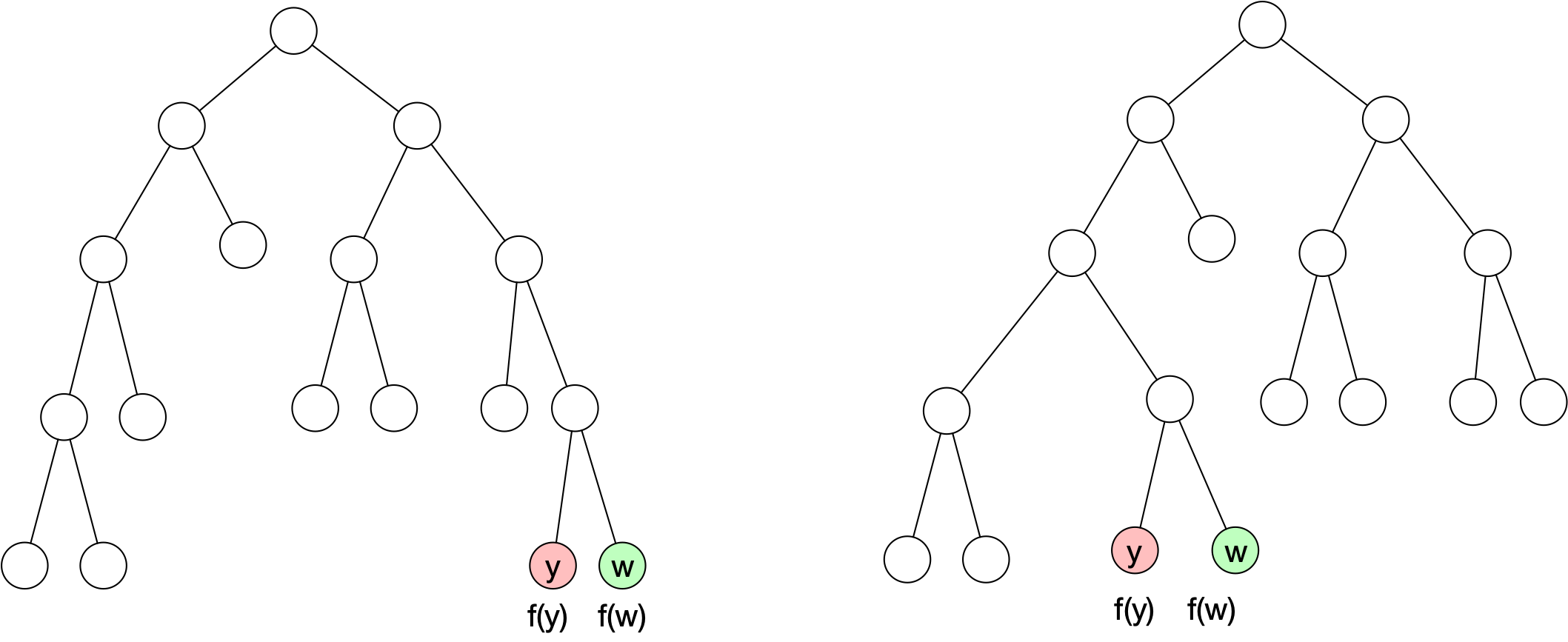 S
Huffman Coding
We now do the same merge step for  and
S after merging
T after merging
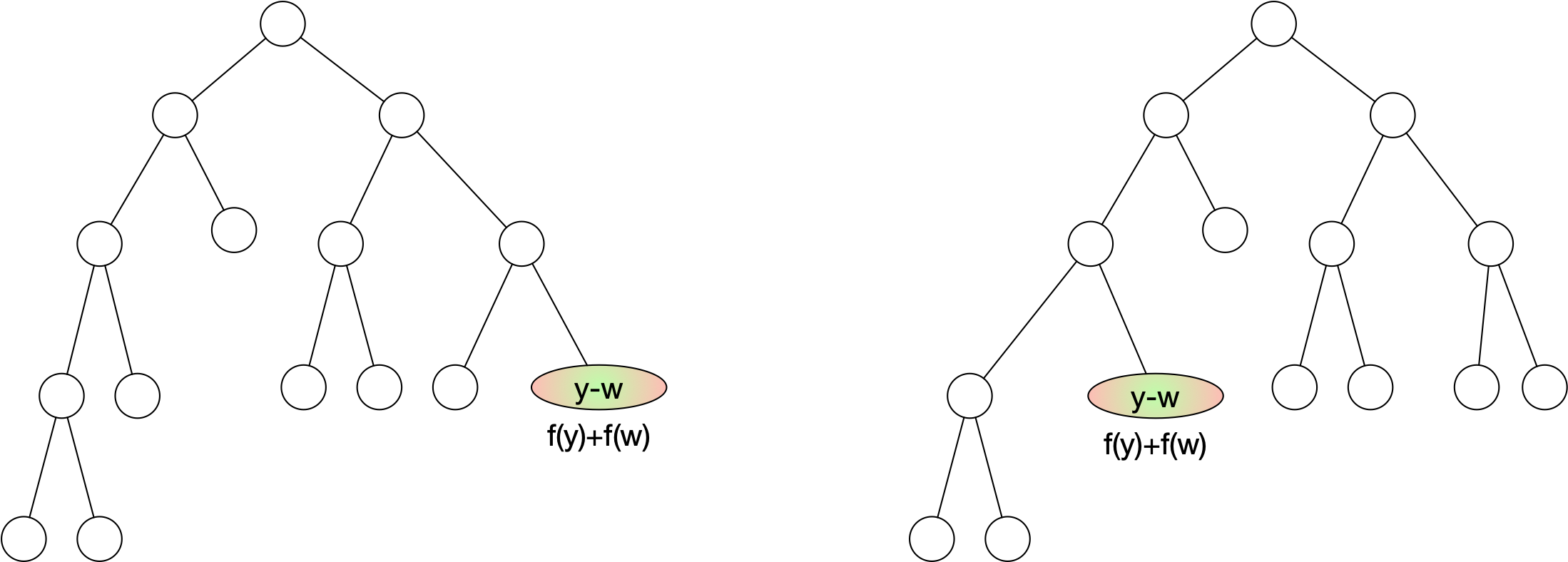 Huffman Coding
The B-value for the tree on the right is the B-value of S minus 
Which is equal or worse than of the tree on the left
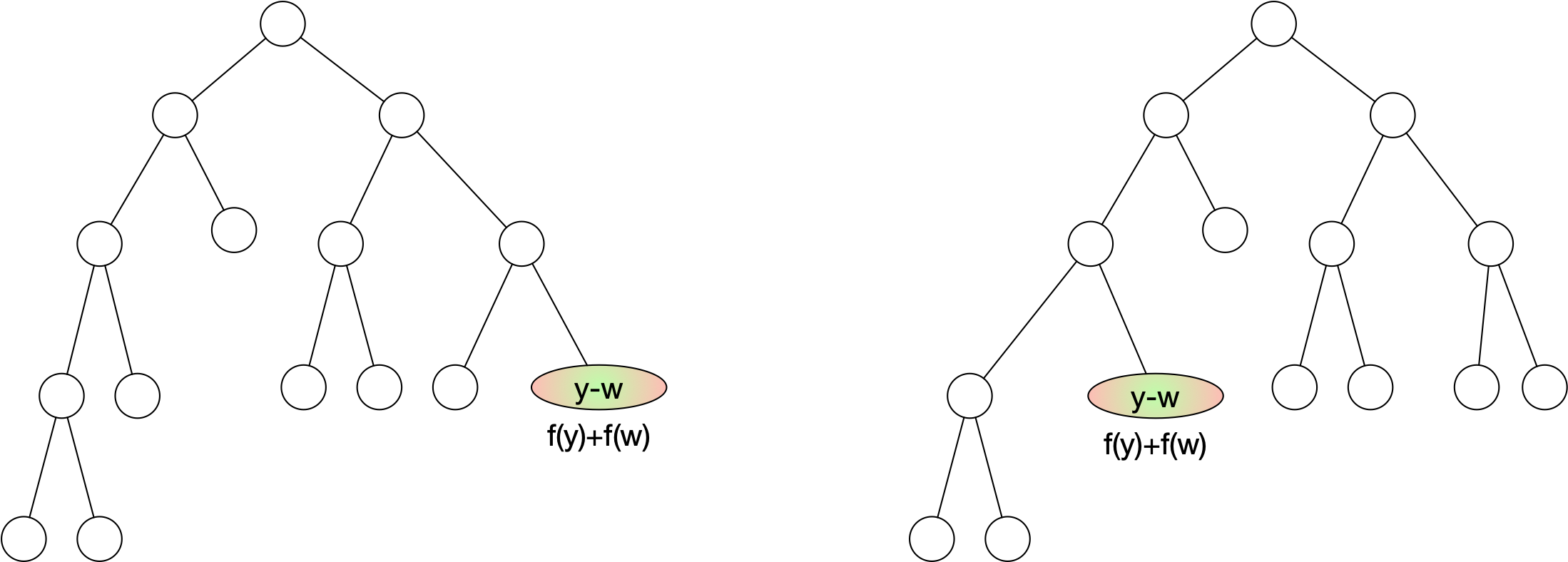 Huffman Coding
The B-value for the tree on the right is the B-value of S minus 
Which is equal or worse than of the tree on the left
Which is the B-value of T plus
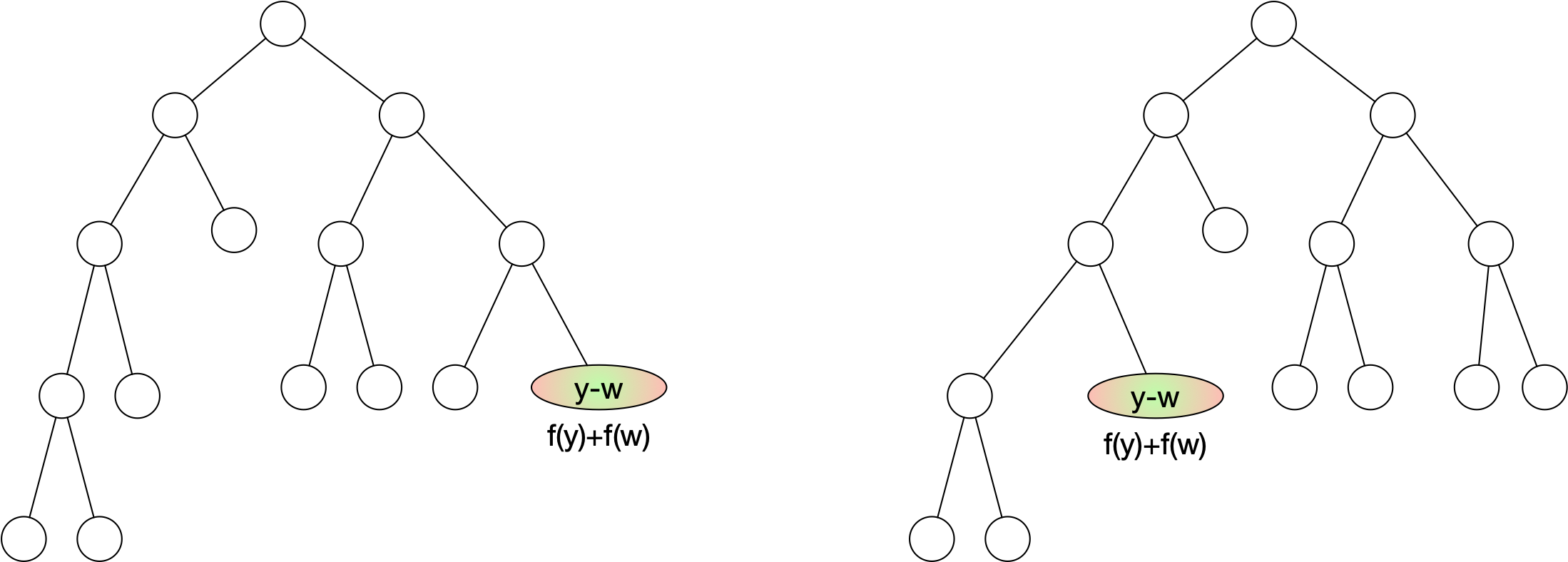 Huffman Coding
Thus, S does not have a better B-value
Huffman Coding
Huffman’s algorithm:
If there is only one symbol, create a single node tree
Otherwise, select the two most infrequent symbols
Combine them with a common ancestor
Give the common ancestor the sum of the frequencies
Treat the ancestor as a symbol with this frequency
Repeat until there is only one symbol
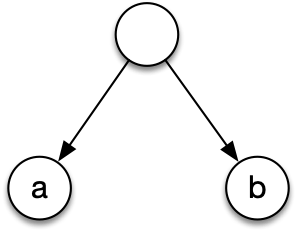 Huffman Coding
Example:
Absolute frequencies are 
a — 120
b — 29
c — 534
d — 34
e — 2549
f — 321
g — 45
Huffman Coding
Example:
Absolute frequencies are 
a — 120, b — 29, c — 534, d — 34, e — 2549, f — 321, g — 45
Combine b and d into (bd)
Huffman Coding
Example:
Absolute frequencies are 
a — 120, b — 29, c — 534, d — 34, e — 2549, f — 321, g — 45
Combine b and d into (bd)  
a - 120, c - 534, e -2549, f-321, g - 45,  63
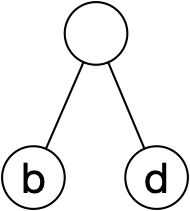 a — 120, b — 29, c — 534, d — 34, e — 2549, f — 321, g — 45
Huffman Coding
Example: 
a - 120, c - 534, e -2549, f-321, g - 45,  63
Combine g and 
a - 120, c - 534, e - 2549, f - 321,  - 108
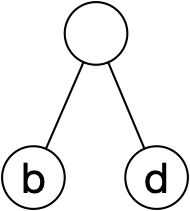 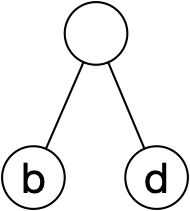 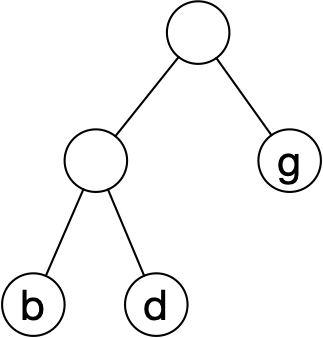 a — 120, b — 29, c — 534, d — 34, e — 2549, f — 321, g — 45
Huffman Coding
Example: 
a - 120, c - 534, e - 2549, f - 321,  - 108
Combine a and 
Obtain c - 534, e - 2549, f - 321,   -  228
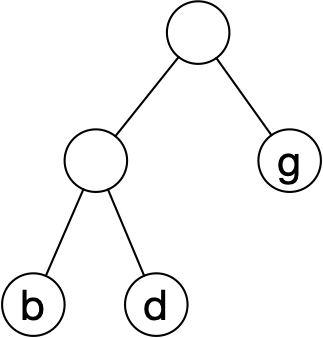 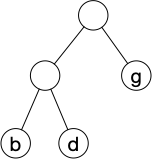 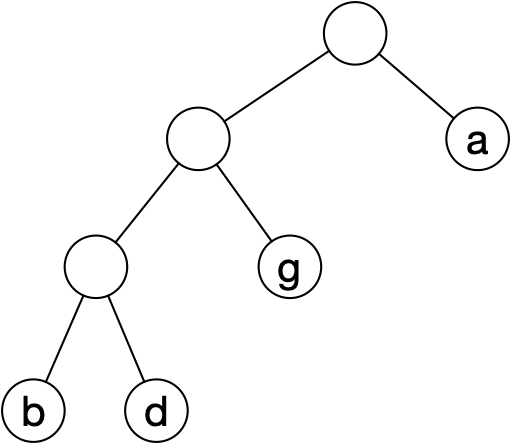 a — 120, b — 29, c — 534, d — 34, e — 2549, f — 321, g — 45
Huffman Coding
Example: 
c - 534, e - 2549, f - 321,   -  228
Combine f and 
c - 534, e - 2549,   - 549
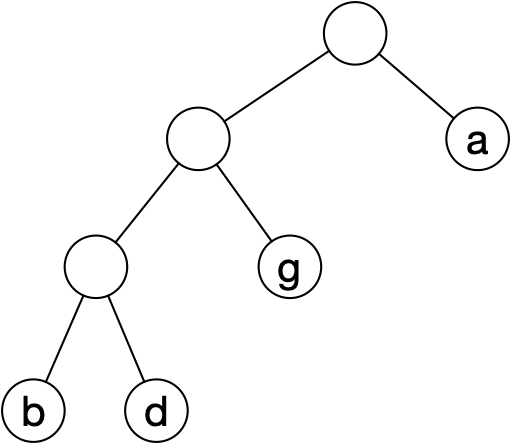 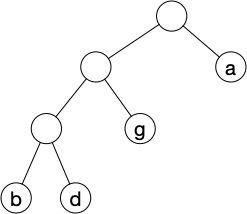 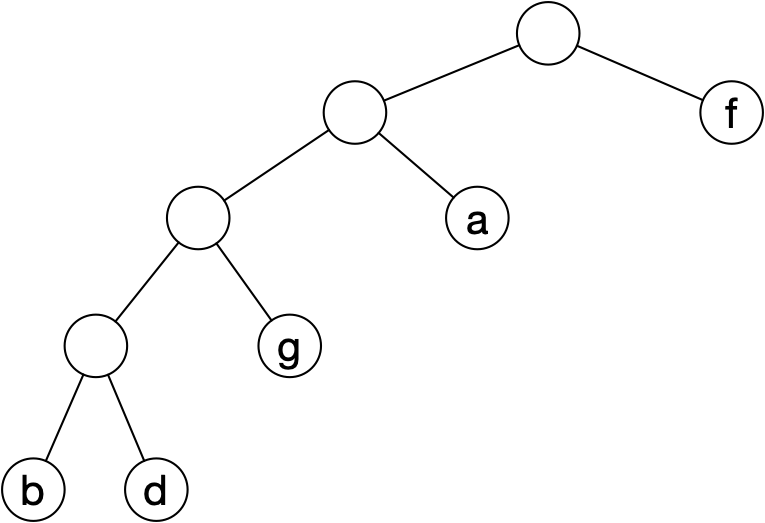 a — 120, b — 29, c — 534, d — 34, e — 2549, f — 321, g — 45
Huffman Coding
c - 534, e - 2549,   - 549
Combine c with the tree
Then combine with e
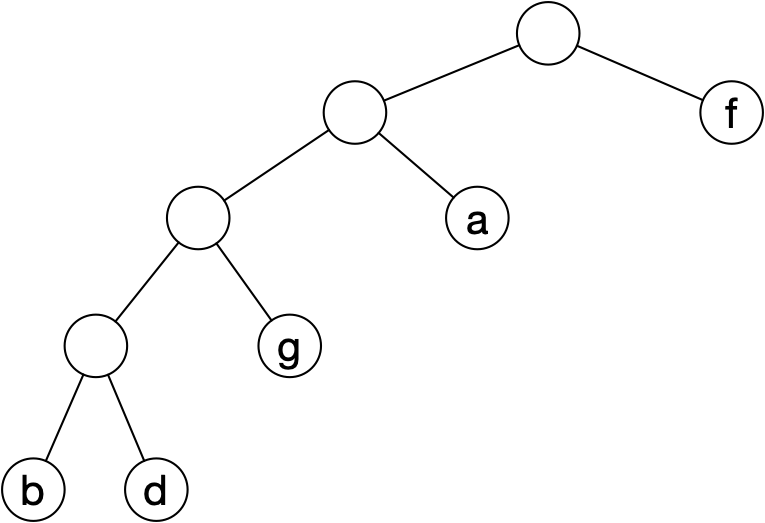 a — 120, b — 29, c — 534, d — 34, e — 2549, f — 321, g — 45
Huffman Coding
Result is
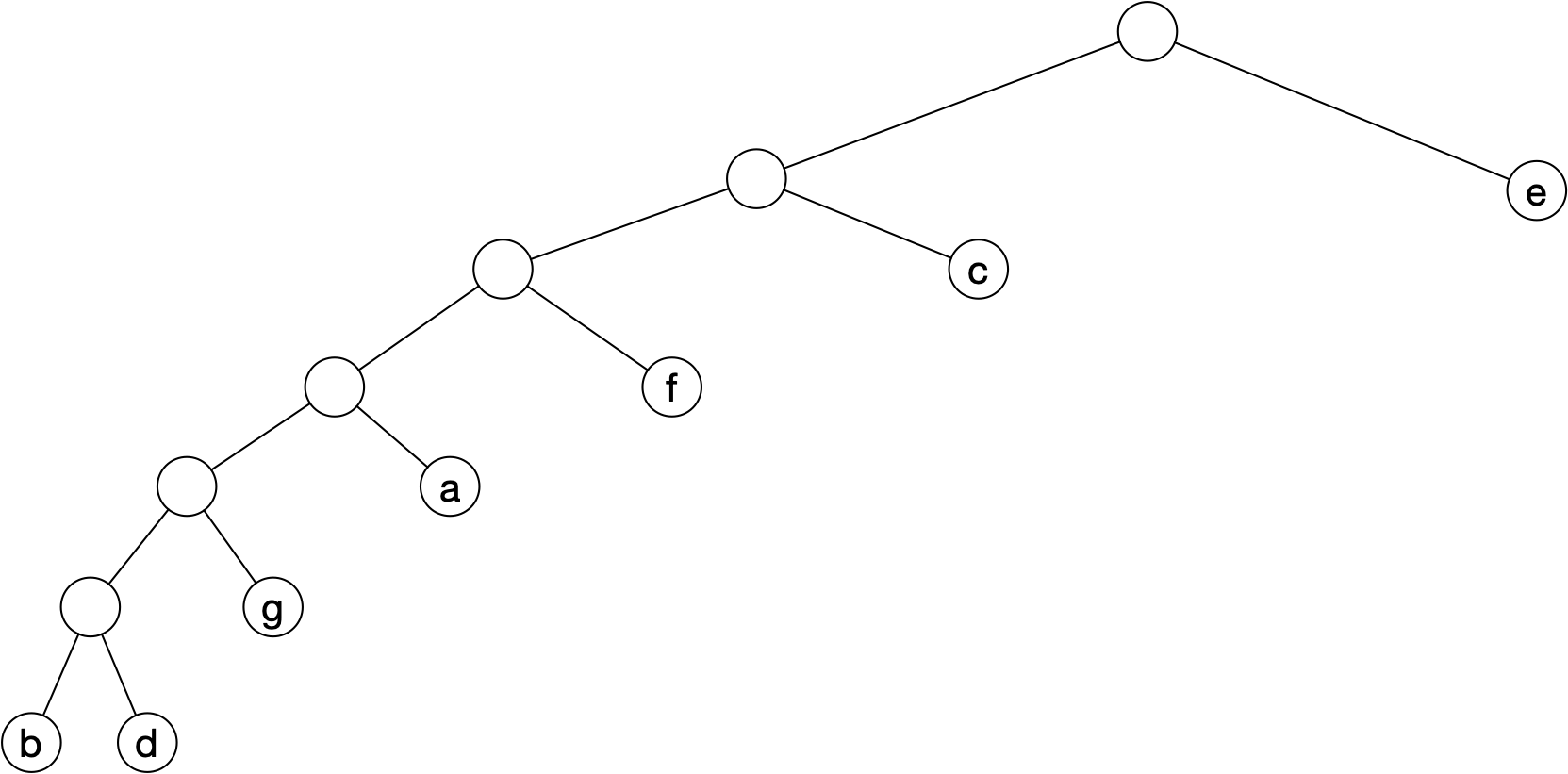 Huffman Coding
B-value needs relative frequencies
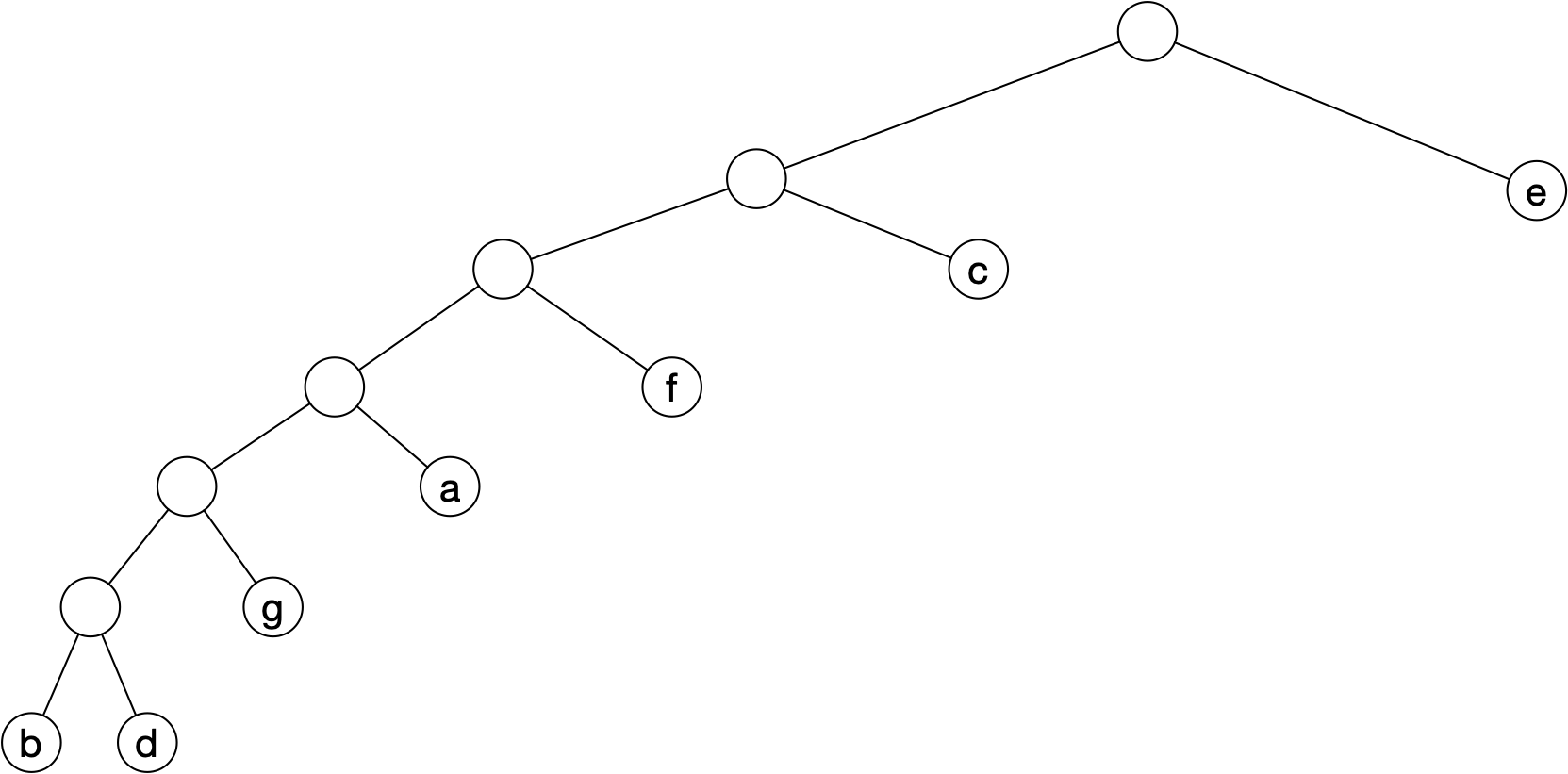 >>> total = 120+29+534+34+2549+321+45
>>> 29/total*6+34/total*6+45/total*5+120/total*4+321/total*3+534/total*2+2549/total*1
1.5591960352422907
Huffman Coding
Notice how much choice we have in building this tree
We can switch the order of the trees that we put together
For this one, the encoding is
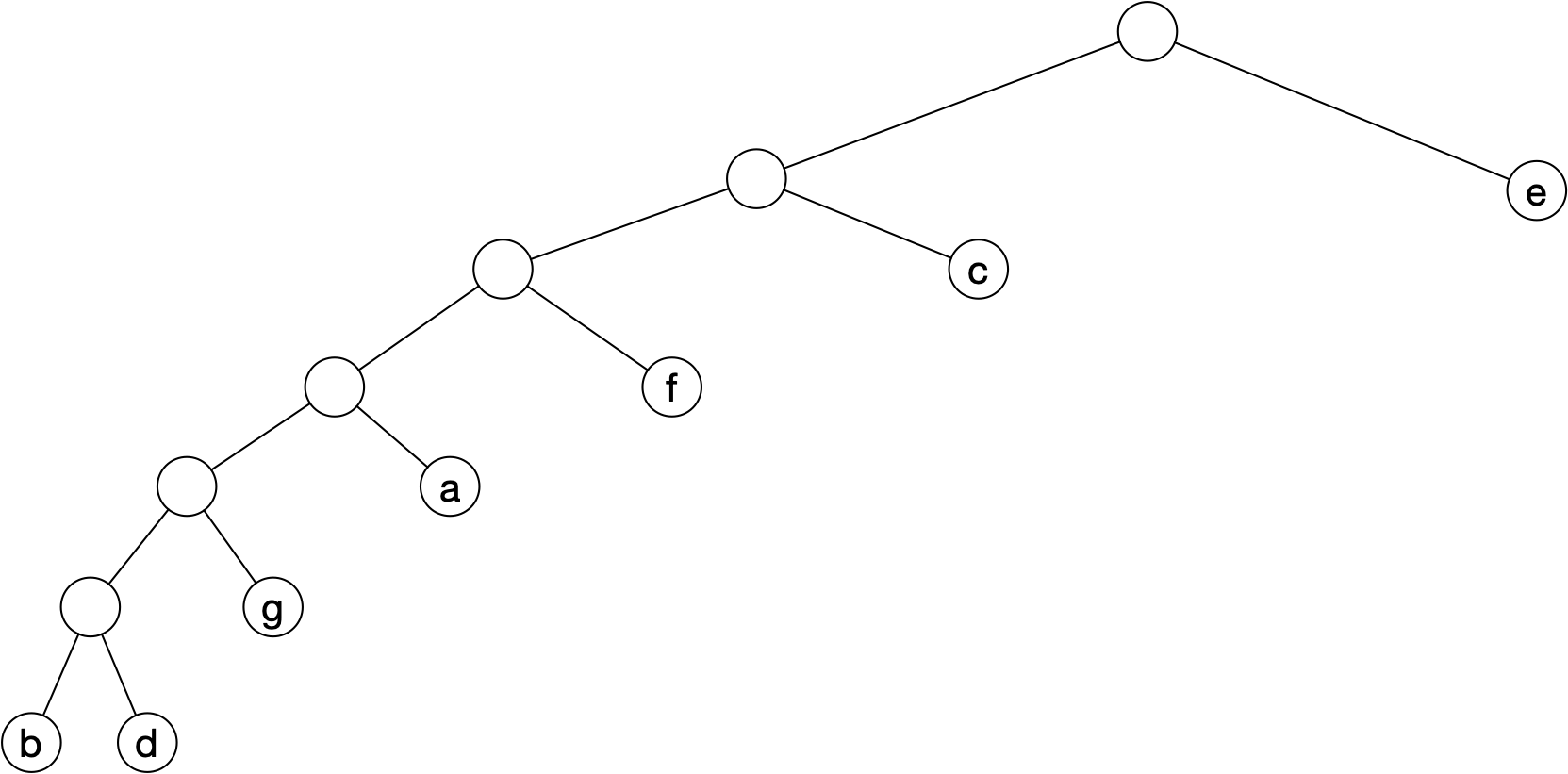 e - 1
c - 01
f - 001
a - 0001
g - 00001
b - 000000
d - 000001
Huffman Coding
Try it out yourself
a — 0.23
e — 0.35
i — 0.16
o — 0.15
u — 0.11
Huffman Coding
Solution
Have a — 0.23, e — 0.35, i — 0.16, o — 0.15, u — 0.11 
First combine o and u for 'ou' with frequency  0.26
a — 0.23
e — 0.35
i — 0.16
ou — 0.26
Huffman Coding
Solution
Have  a — 0.23, e — 0.35, i — 0.16, ou — 0.26
Combine i and a
e - 0.35
ai - 0.39
ou - 0.26
Huffman Coding
Solution
Have  e - 0.35, ai - 0.39, ou - 0.26
Combine ou with e
e(ou) 0.61
ai 0.39
Huffman Coding
Solution
Have  e(ou) - 0.61  ai - 0.39
Combine to get (e(ou)) (ai) with frequency 1.00
Huffman Coding
Solution
Have (e(ou)) (ai) with frequency 1.00
Translate to tree
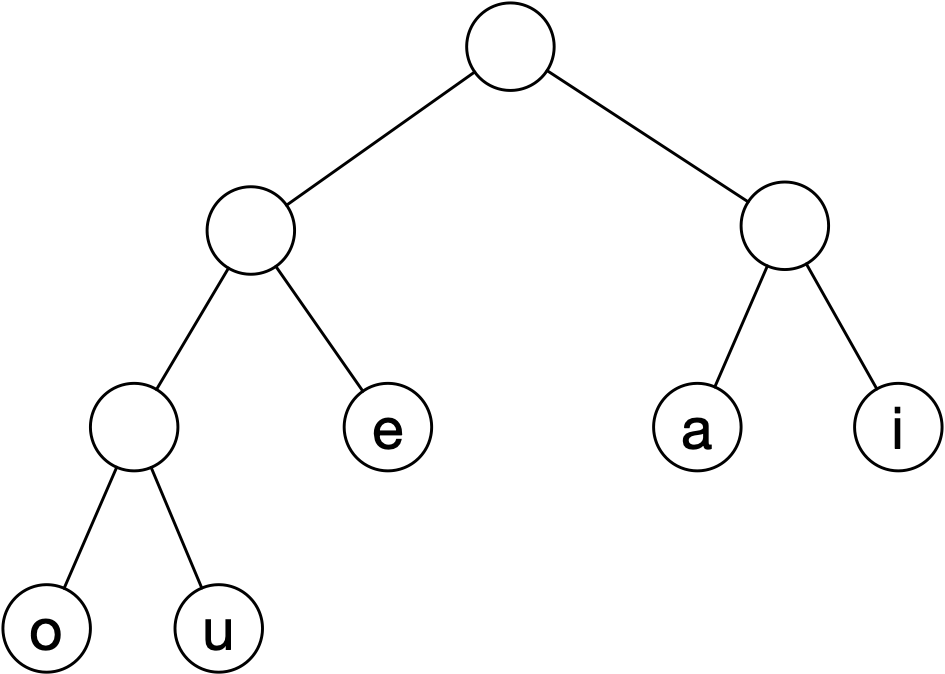 Huffman Coding
Solution
Label tree edges
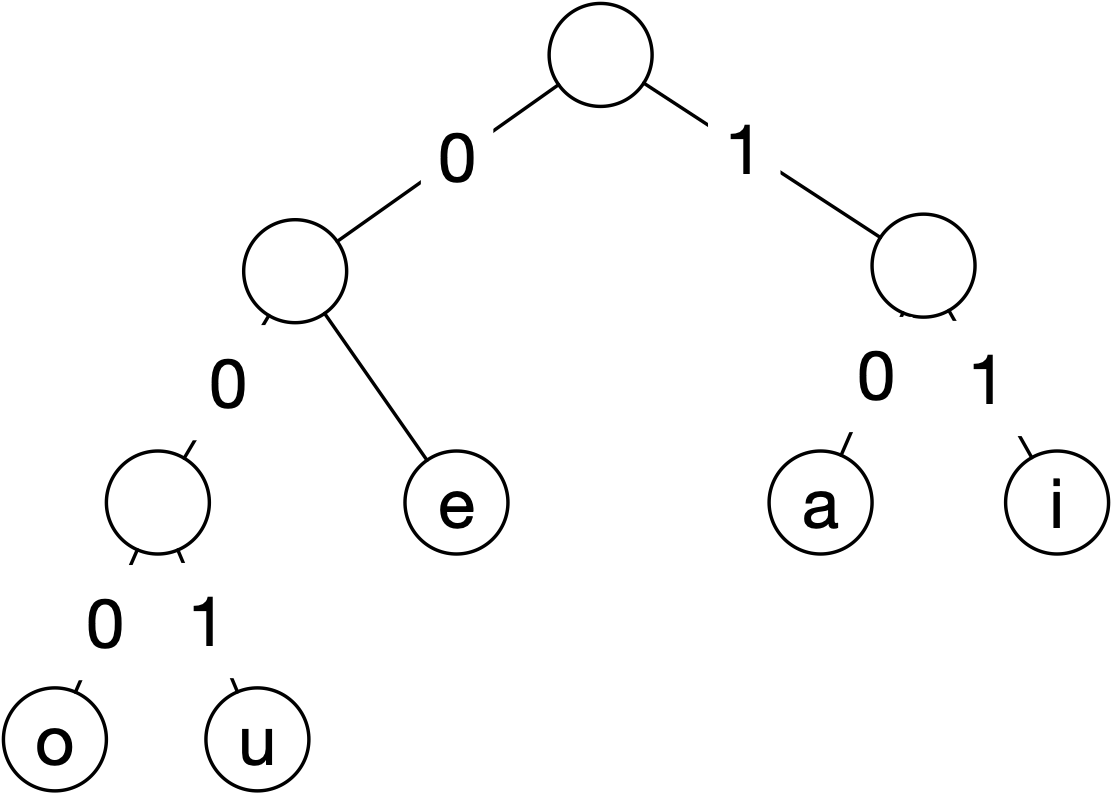 Huffman Coding
Solution
Read off encoding
a — 10
e — 01
i — 11
o — 000
u — 001
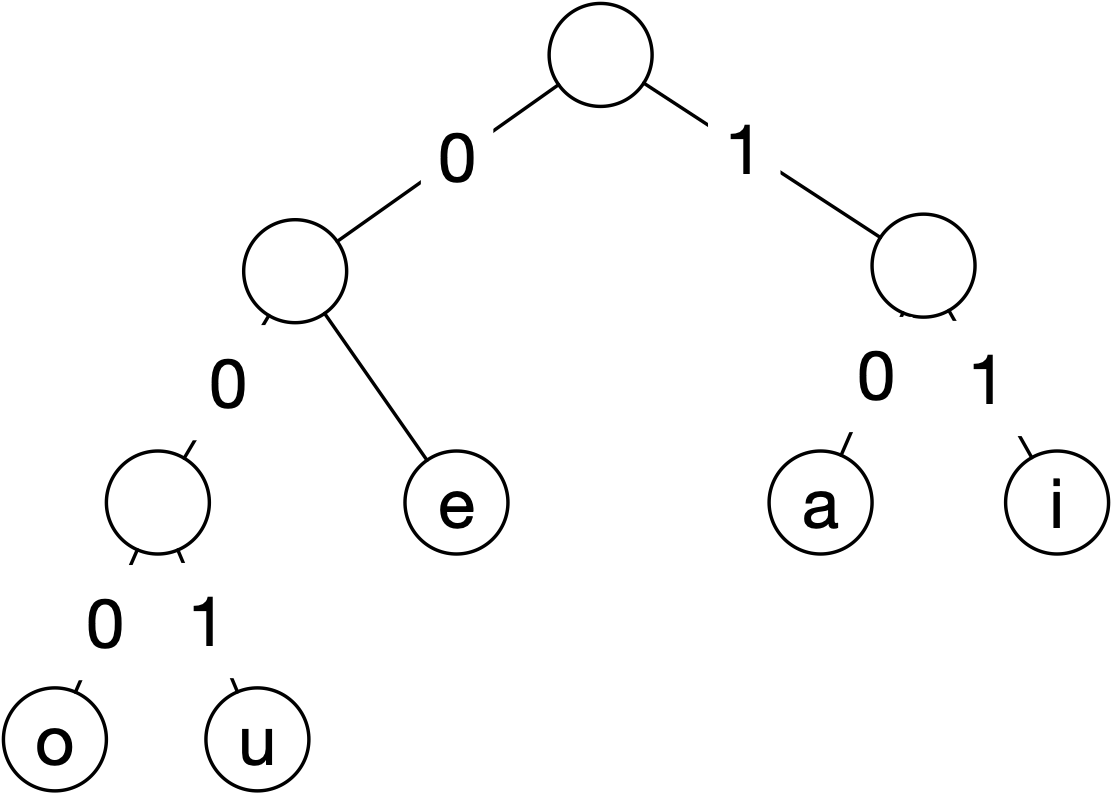 Huffman Coding
Solution
Determine B-value from tree
a — 0.23
e — 0.35
i — 0.16
o — 0.15
u — 0.11
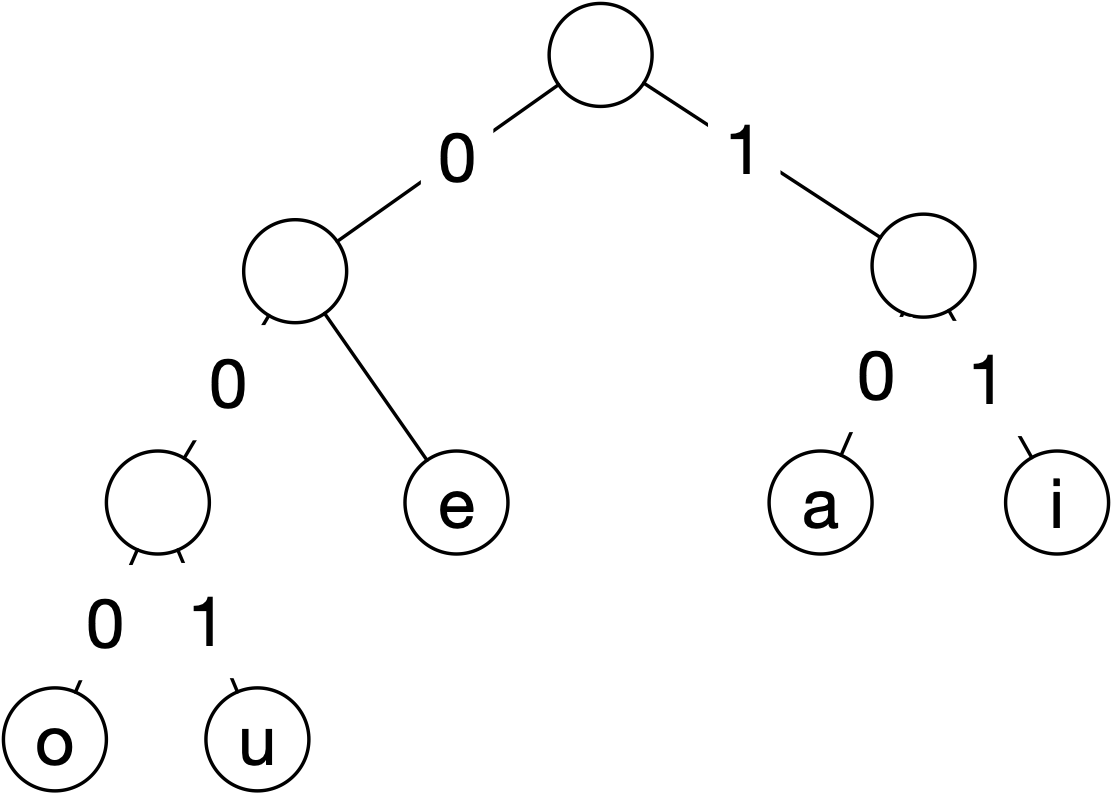 3*0.11+3*0.15+2*0.16+2*0.35+2*0.23=
2.2600000000000002